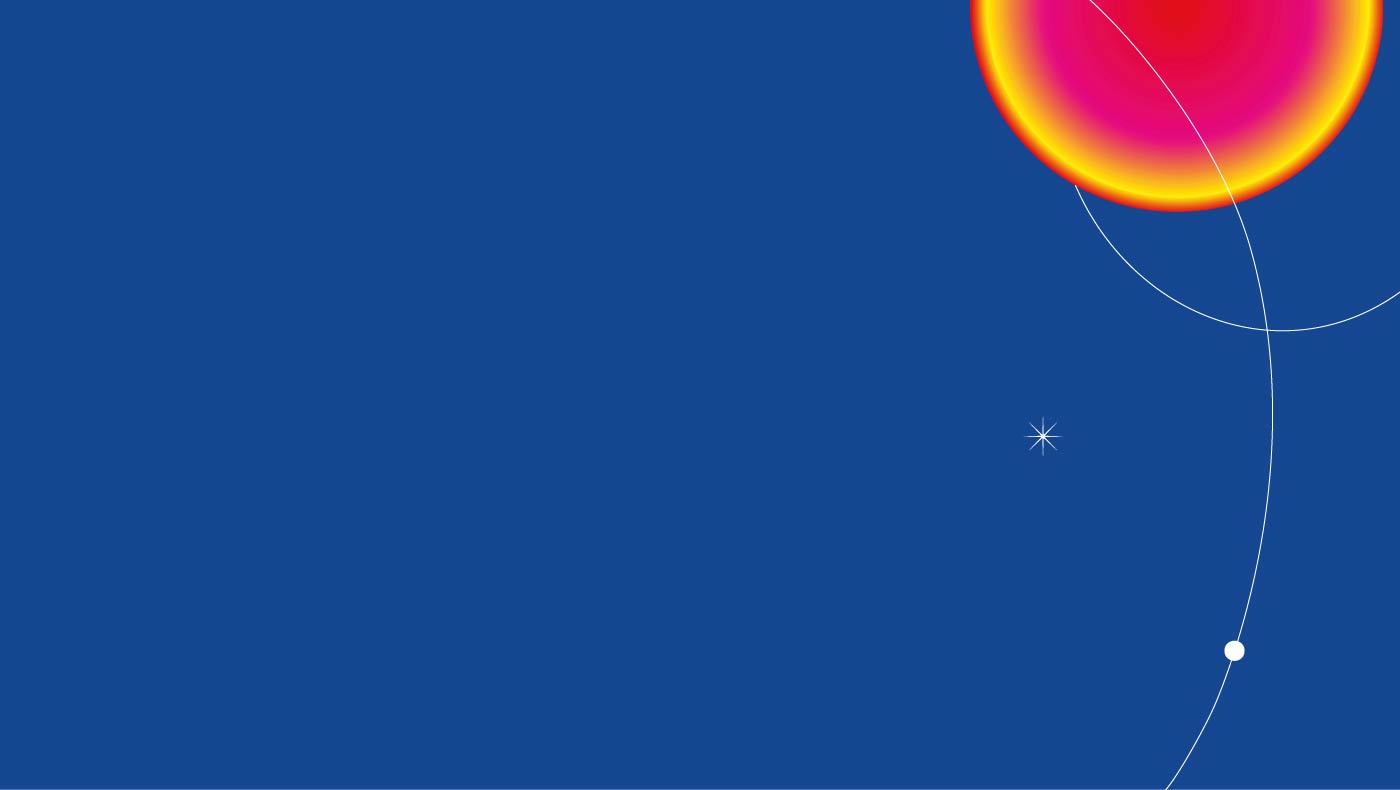 Министерство образования и науки Российской ФедерацииФедеральное государственное автономное образовательное учреждение высшего образования «Уральский федеральный университет 
имени первого Президента России Б. Н. Ельцина»
Уральский гуманитарный институт
Кафедра культурологии и дизайна
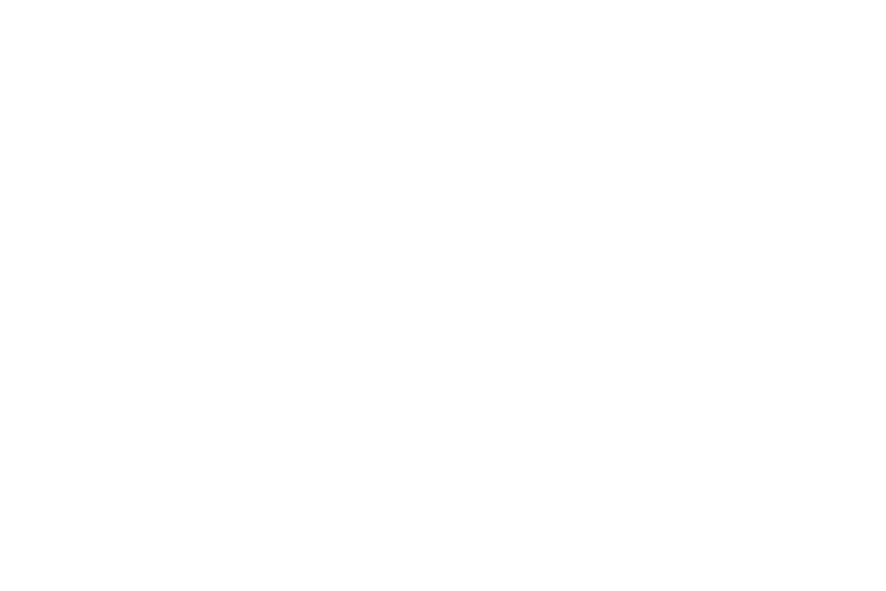 Исследование комплекса маркетинга организации сферы услуг 
(на примере центра дрессировки «Собачья Академия»)
Выполнила:
Медведевских Е. С.
Екатеринбург
1
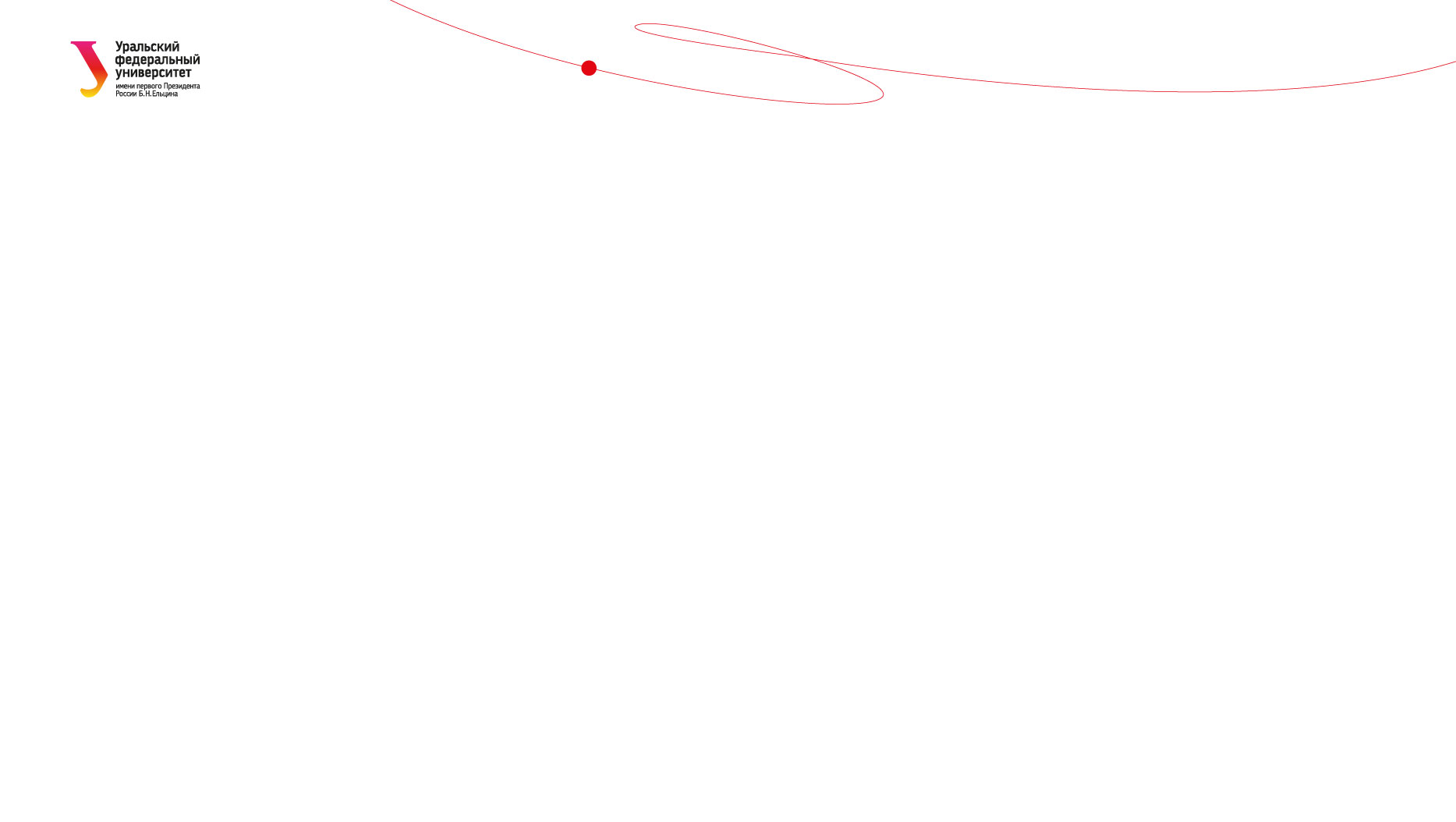 Актуальность, цель и задачи
Цель: исследование комплекса маркетинга центра дрессировки «Собачья Академия» и разработка рекомендаций по совершенствованию маркетинговой деятельности центра дрессировки «Собачья Академия».
Задачи:
Изучить теоретические основы формирования комплекса маркетинга;
Рассмотреть особенности разработки комплекса маркетинга организации сферы услуг;
Дать общую организационную характеристику деятельности центра дрессировки;
Провести анализ комплекса маркетинга центра дрессировки «Собачья Академия»;
Разработать рекомендации по совершенствованию деятельности организации на основе проведенного анализа комплекса маркетинга;
Обобщить изученный материал, полученные результаты аналитической части, разработанный рекомендации и сделать соответствующие выводы.
2
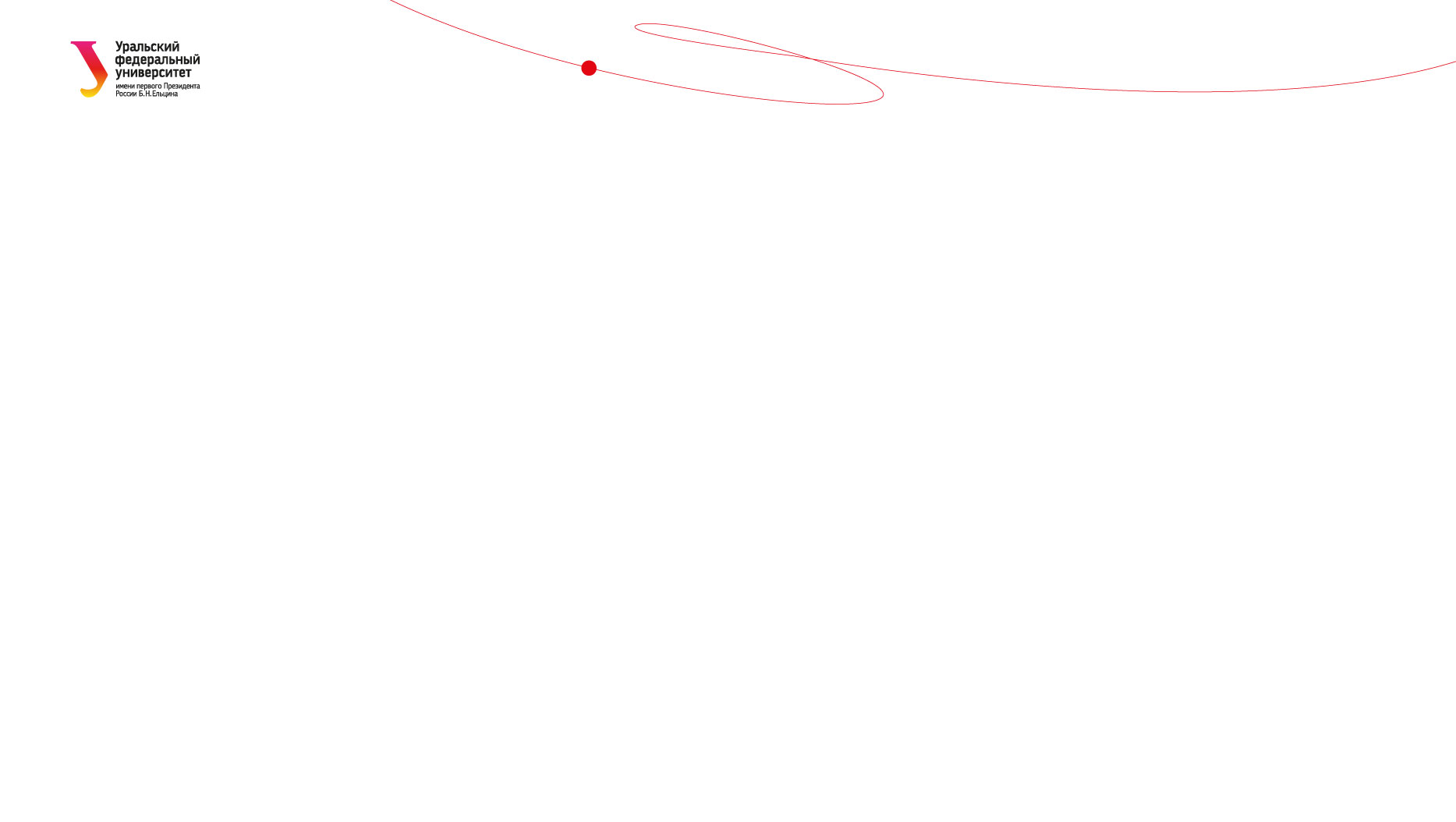 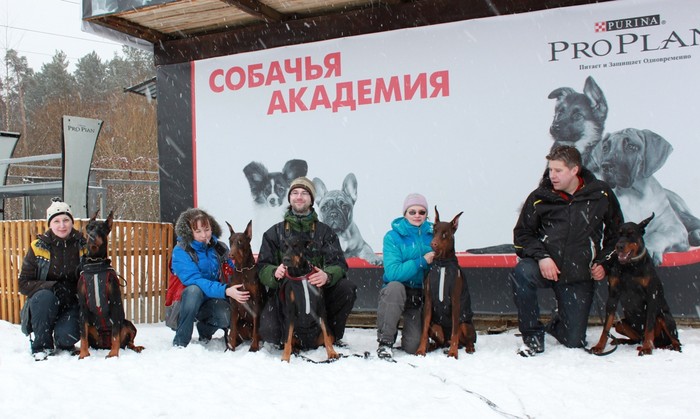 Объект исследования: 
центр дрессировки «Собачья Академия»
Предмет исследования: 
комплекс маркетинга центра дрессировки «Собачья Академия»
3
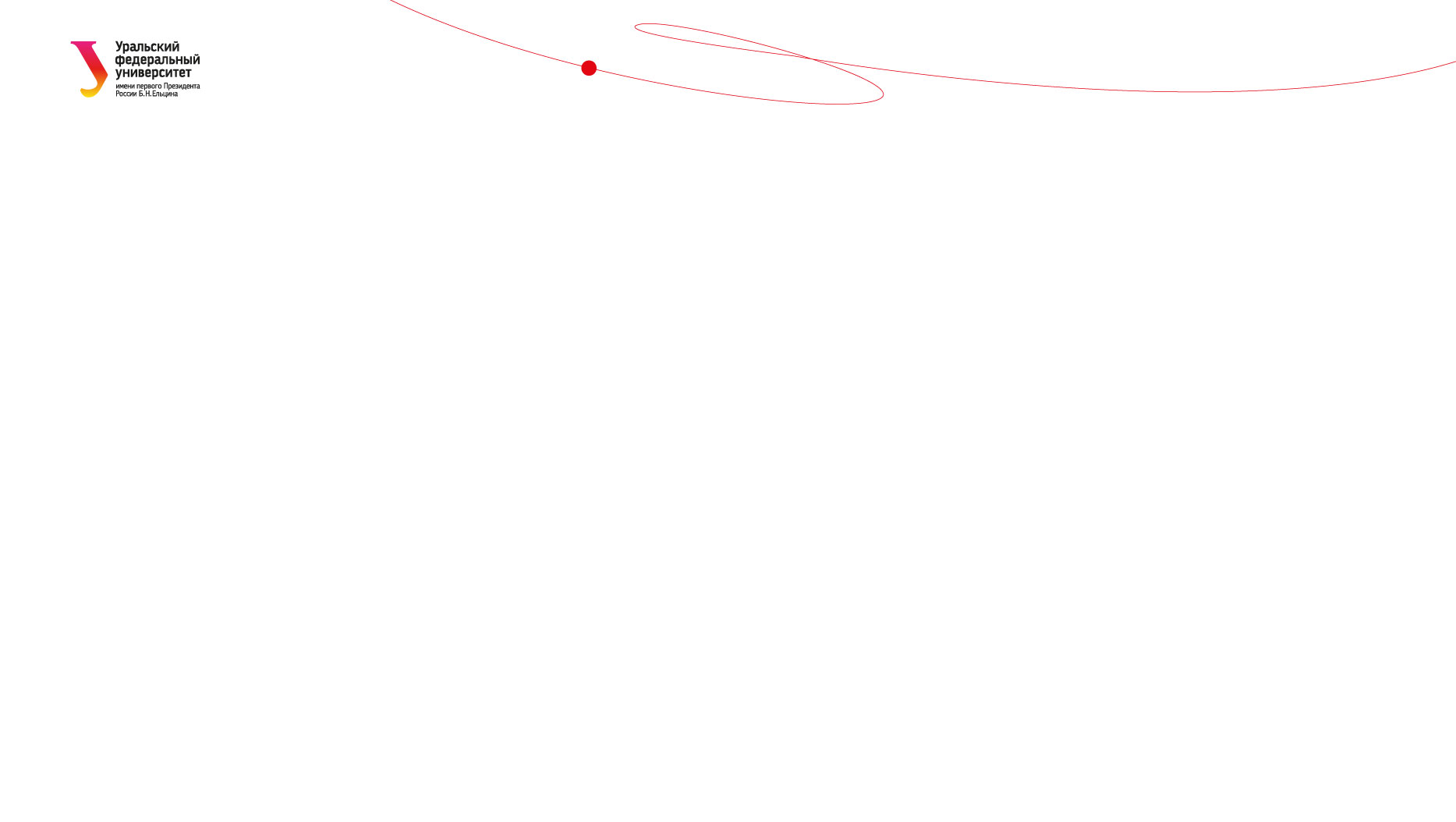 ГЛАВА 1. ТЕОРЕТИЧЕСКИЕ ОСНОВЫ ФОРМИРОВАНИЯ КОМПЛЕКСА МАРКЕТИНГА
Комплекс маркетинга – набор поддающихся контролю переменных факторов маркетинга, совокупность которых фирма использует в стремлении вызвать желаемую ответную реакцию со стороны целевого рынка.
Понятие «маркетинг-микс» впервые употребил Нейл Борден в конце 1940-х годов, введя его в преподавание.
4
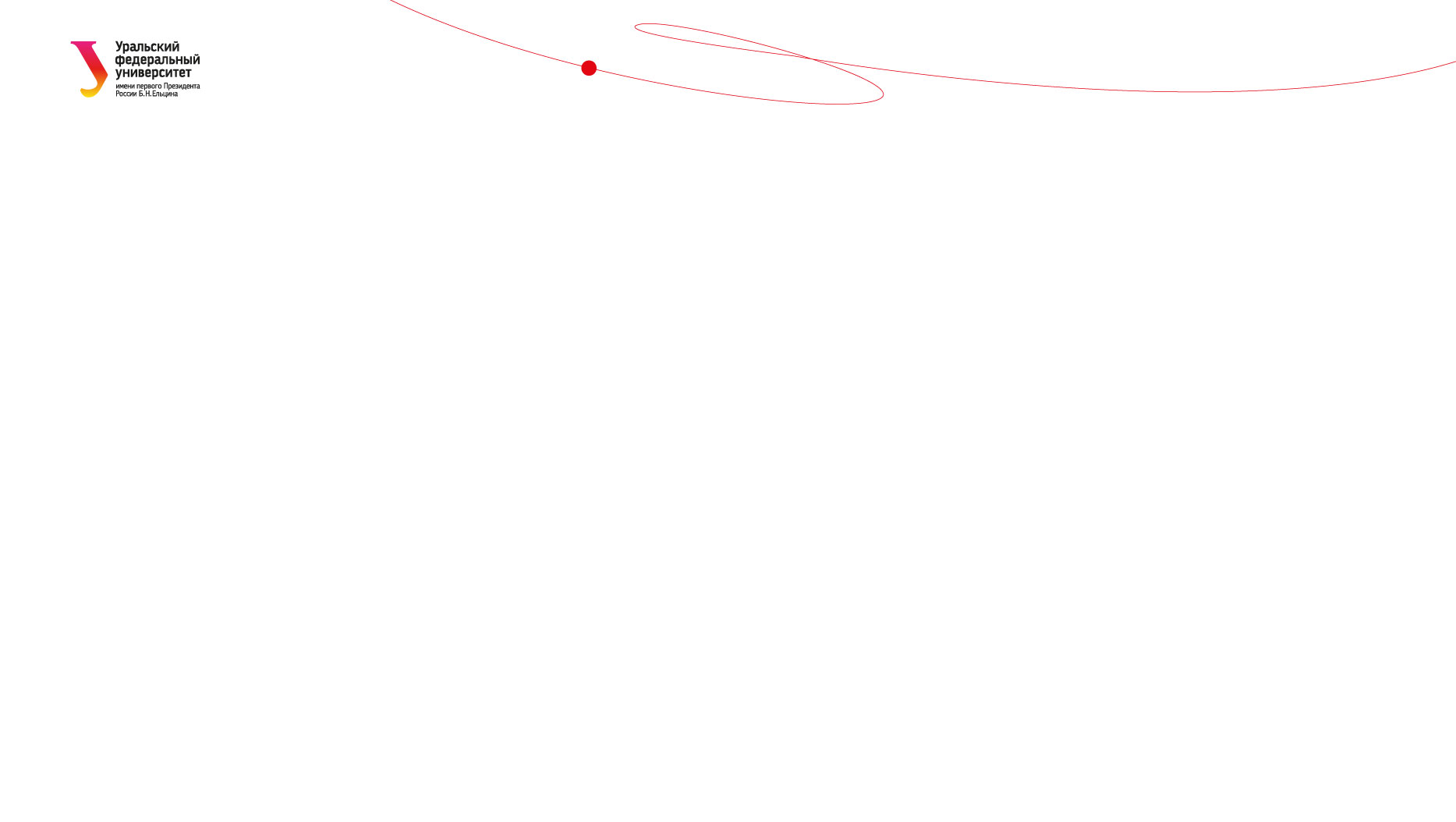 Наиболее традиционная и известная модель 4P была предложена в 1960 году Джеромом Маккарти.
5
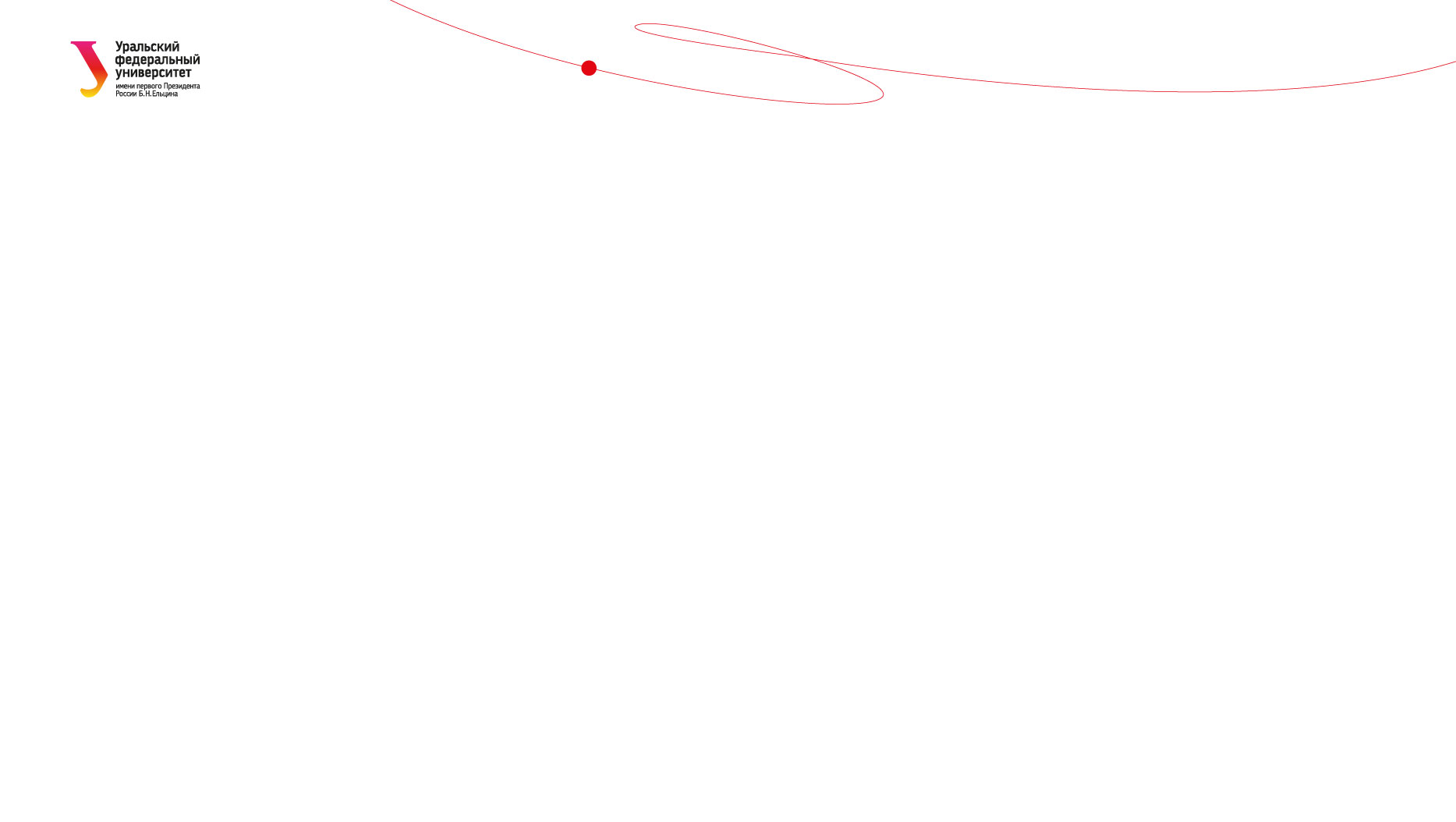 6
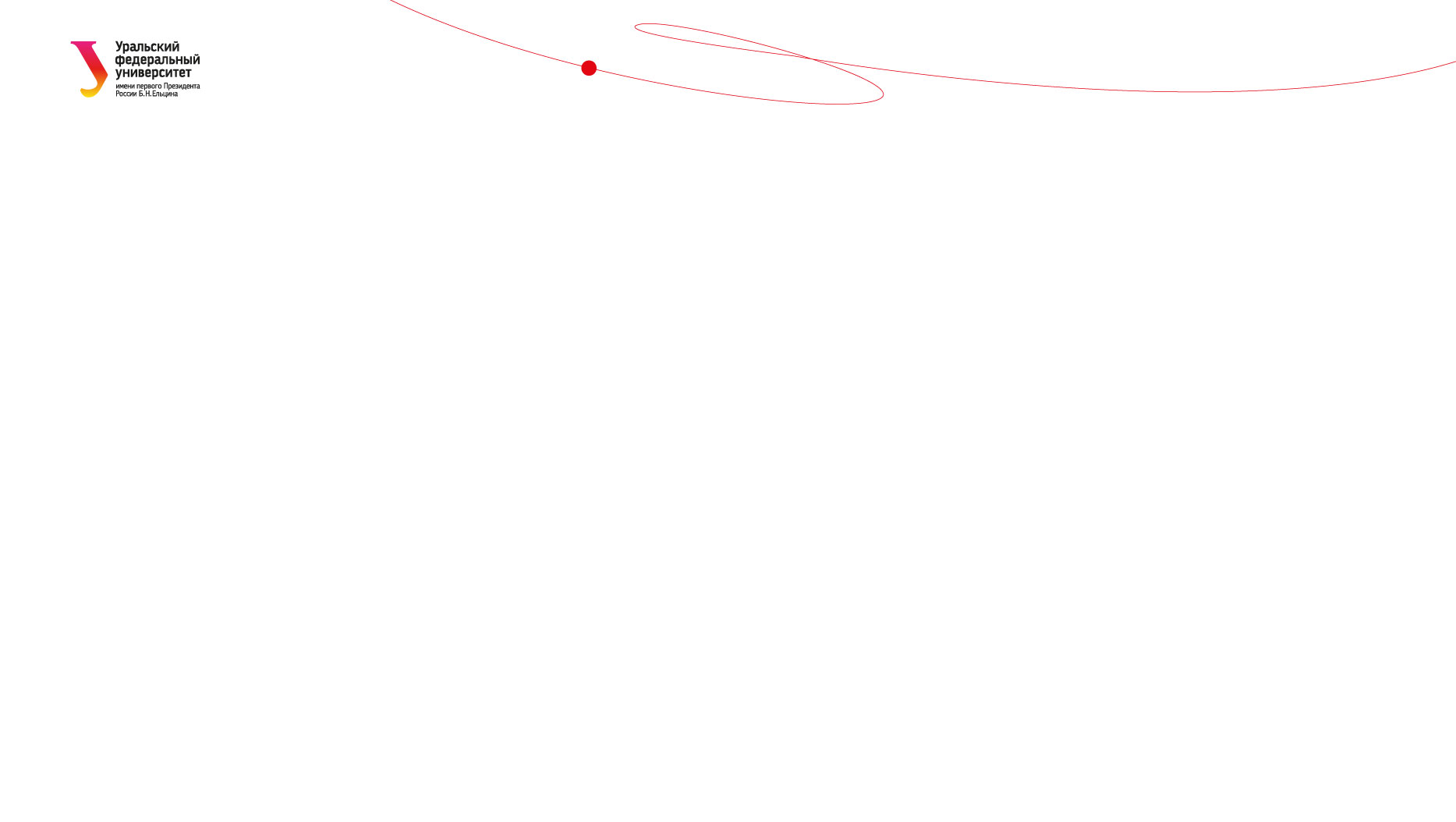 В 1981 году М. Битнер и Б. Бумс предложили дополнить традиционную модель 4P тремя новыми элементами.
7
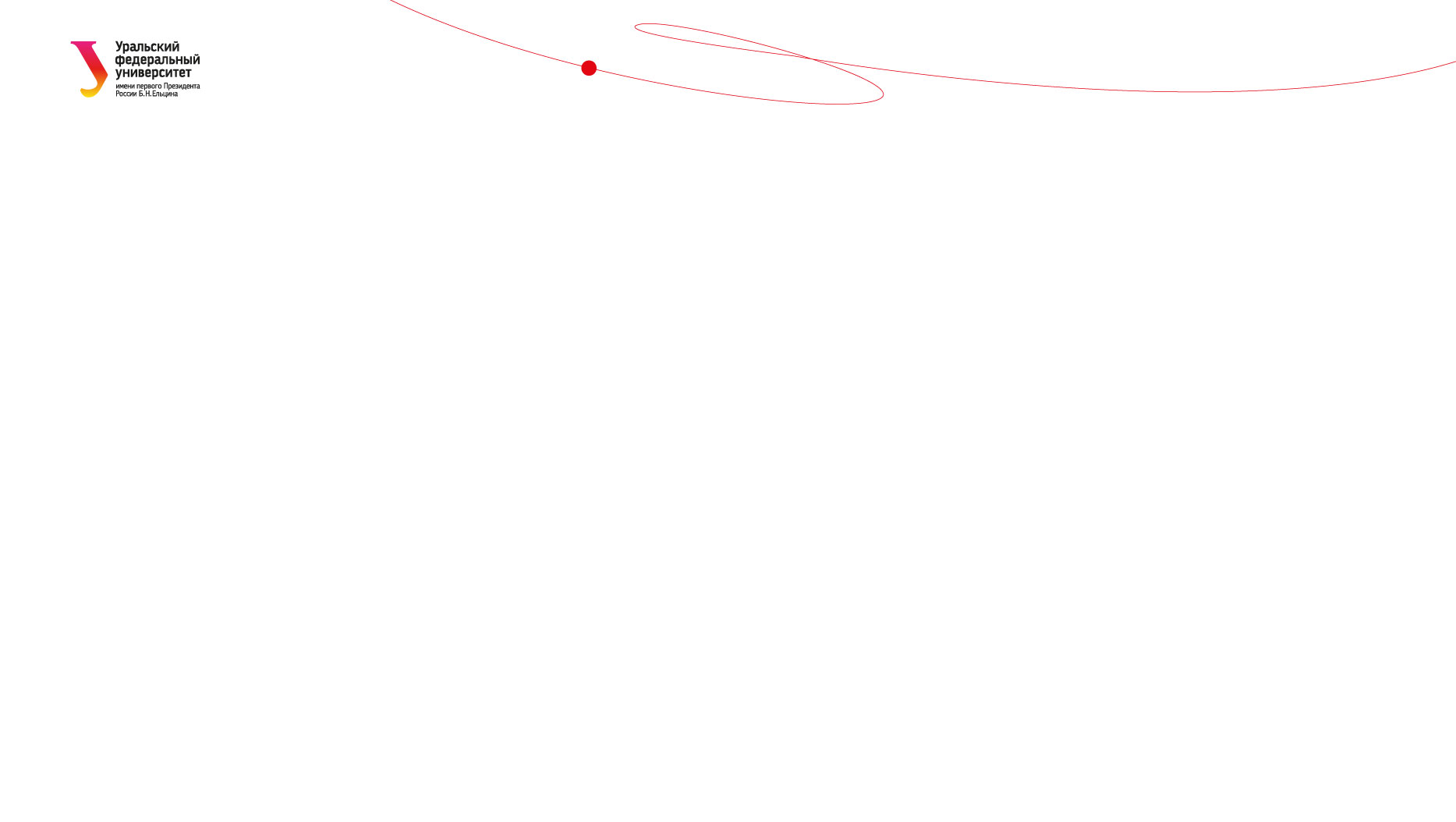 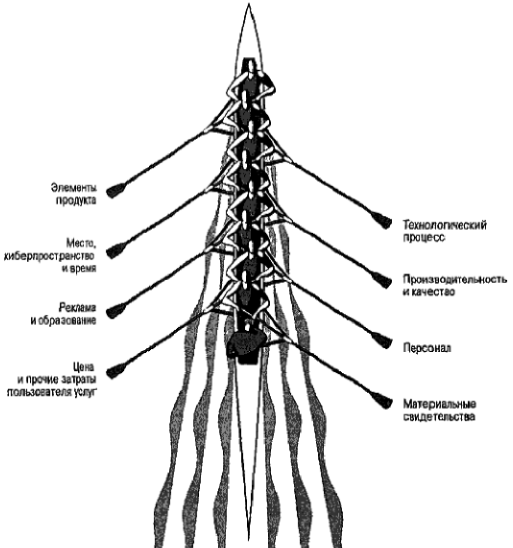 Помимо указанных выше подходов к выделению элементов комплекса маркетинга существует модель 8P, которую предложил К. Лавлок.
8
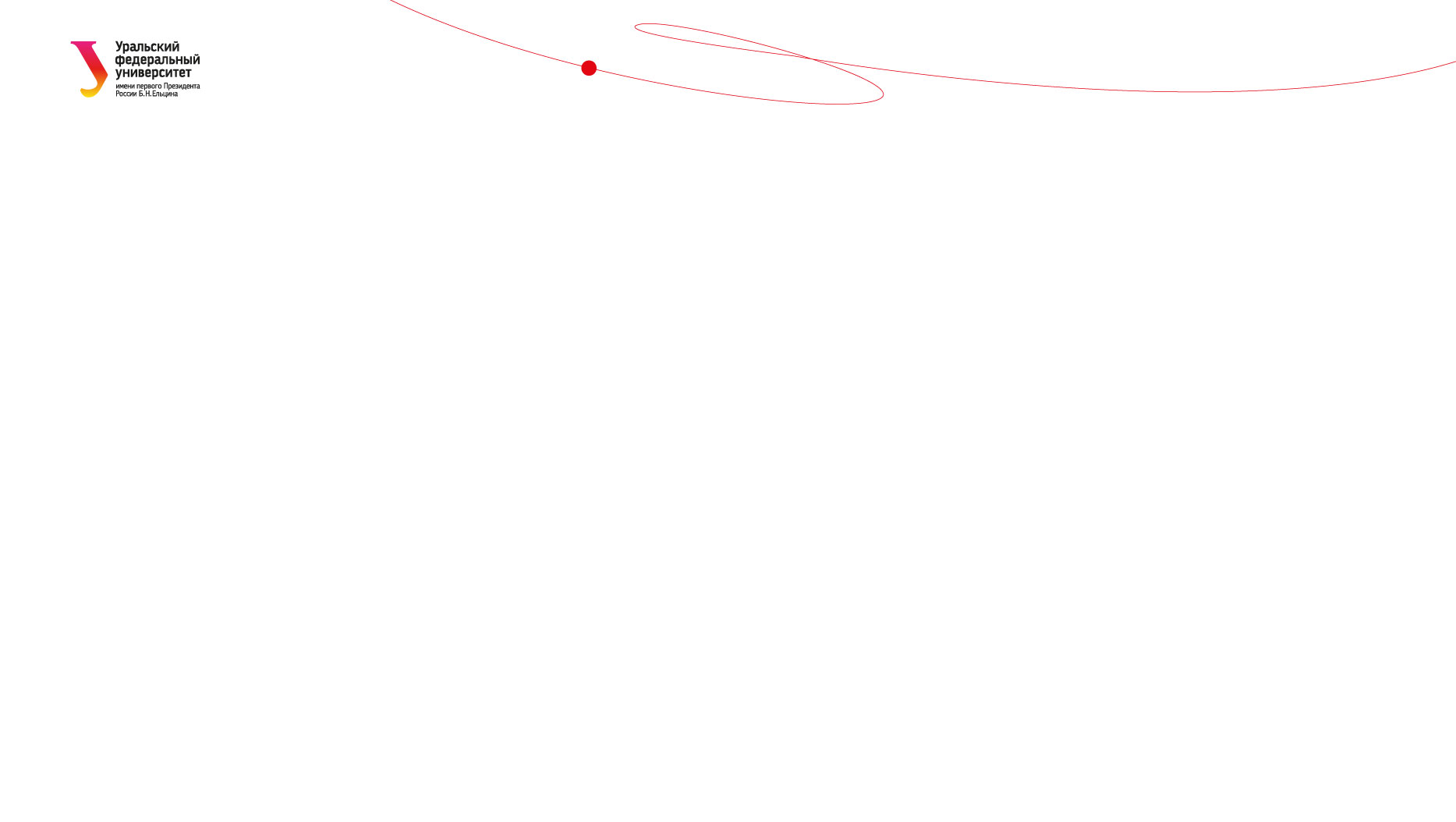 ГЛАВА 2. АНАЛИЗ И ОЦЕНКА СУЩЕСТВУЮЩЕГО КОМПЛЕКСА МАРКЕТИНГА ЦЕНТРА ДРЕССИРОВКИ «СОБАЧЬЯ АКАДЕМИЯ»
Центр дрессировки «Собачья Академия»
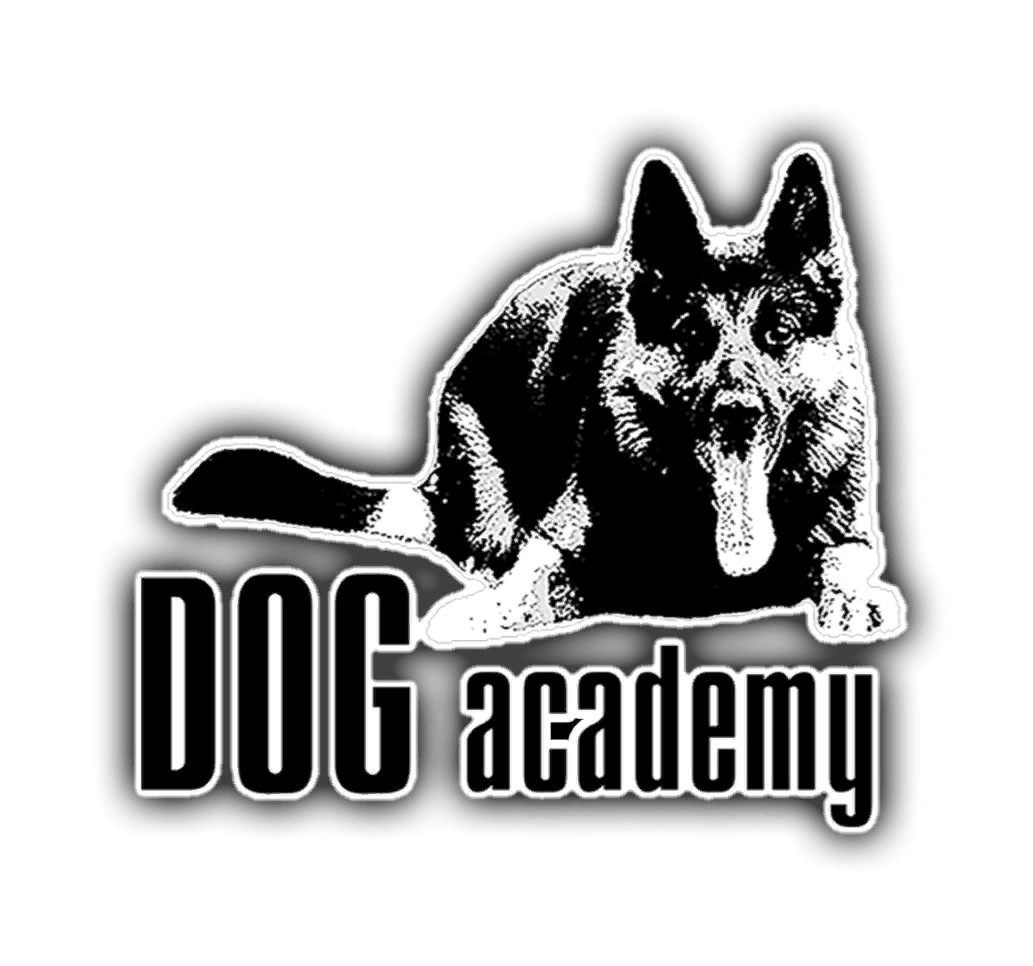 Начал свою работу 19 августа 2005 г. г. Екатеринбург, ул. Контрольная (конец ул. Репина, Московский тракт, 8-й км) 

Цель: «пропаганда культуры любительского собаководства и популяризация кинологического спорта». 

Проводятся полноценные тренировки для собак различных пород и возрастов.
9
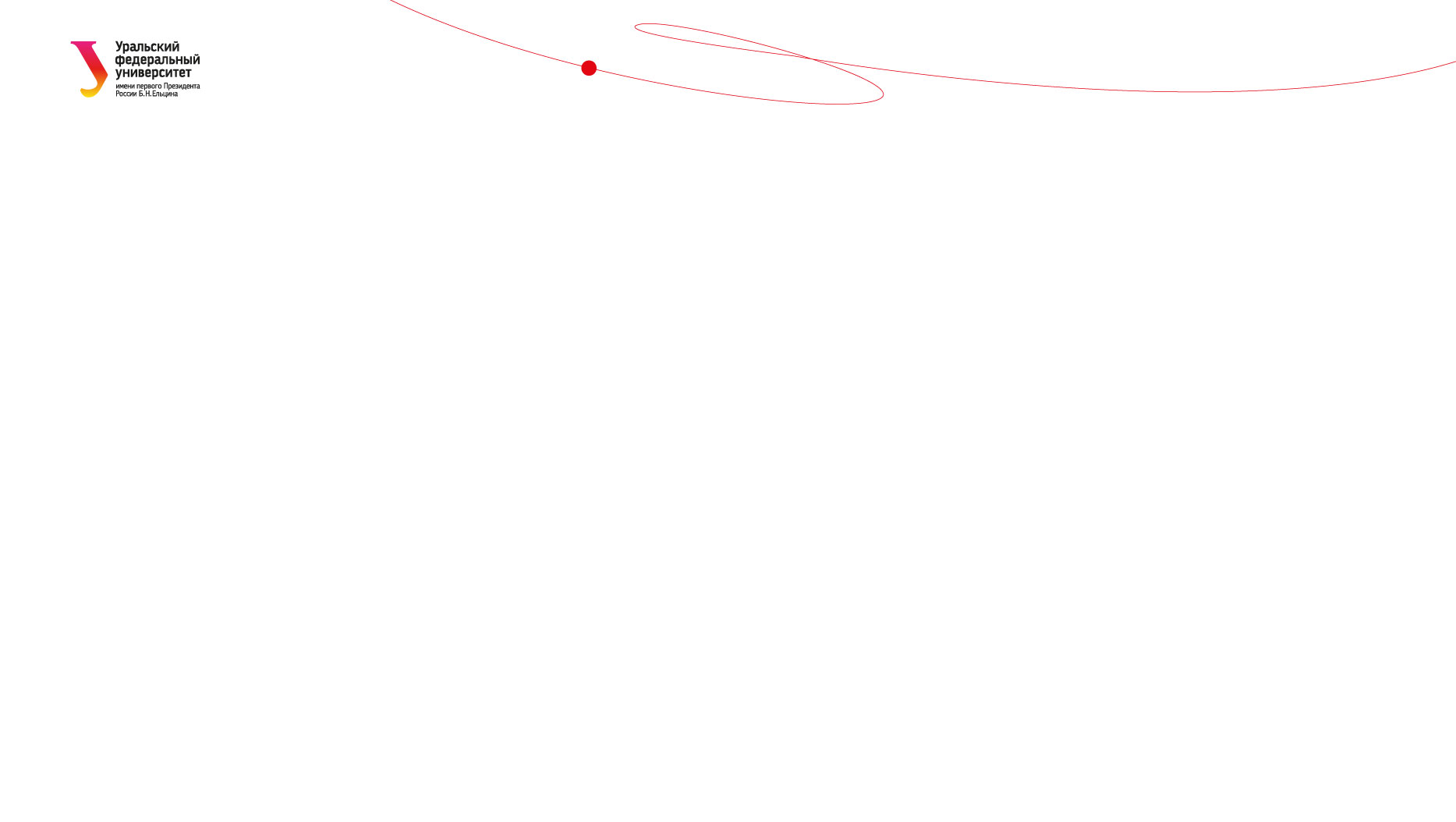 Макросегментирование
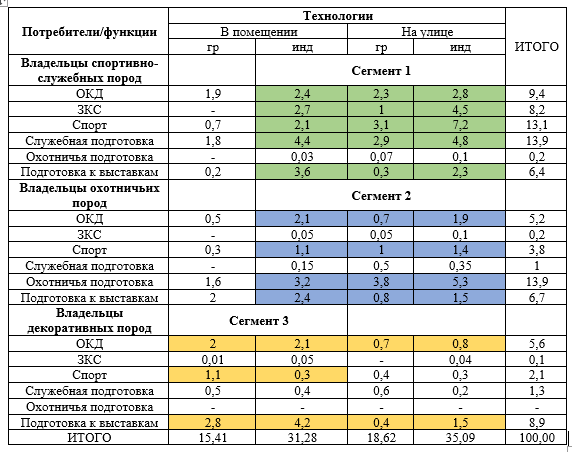 10
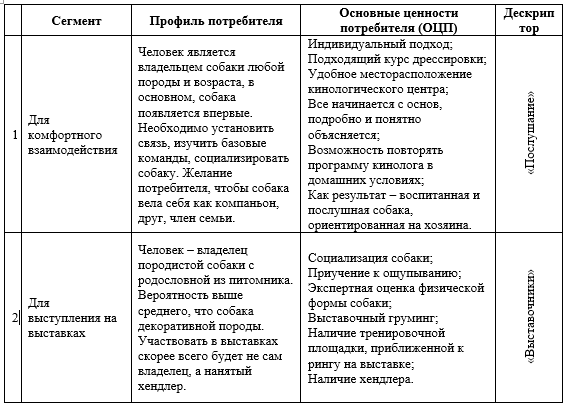 Основные сегменты потребителей
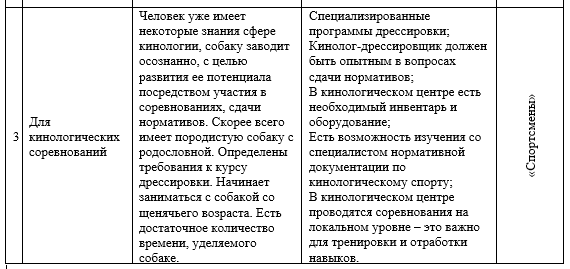 11
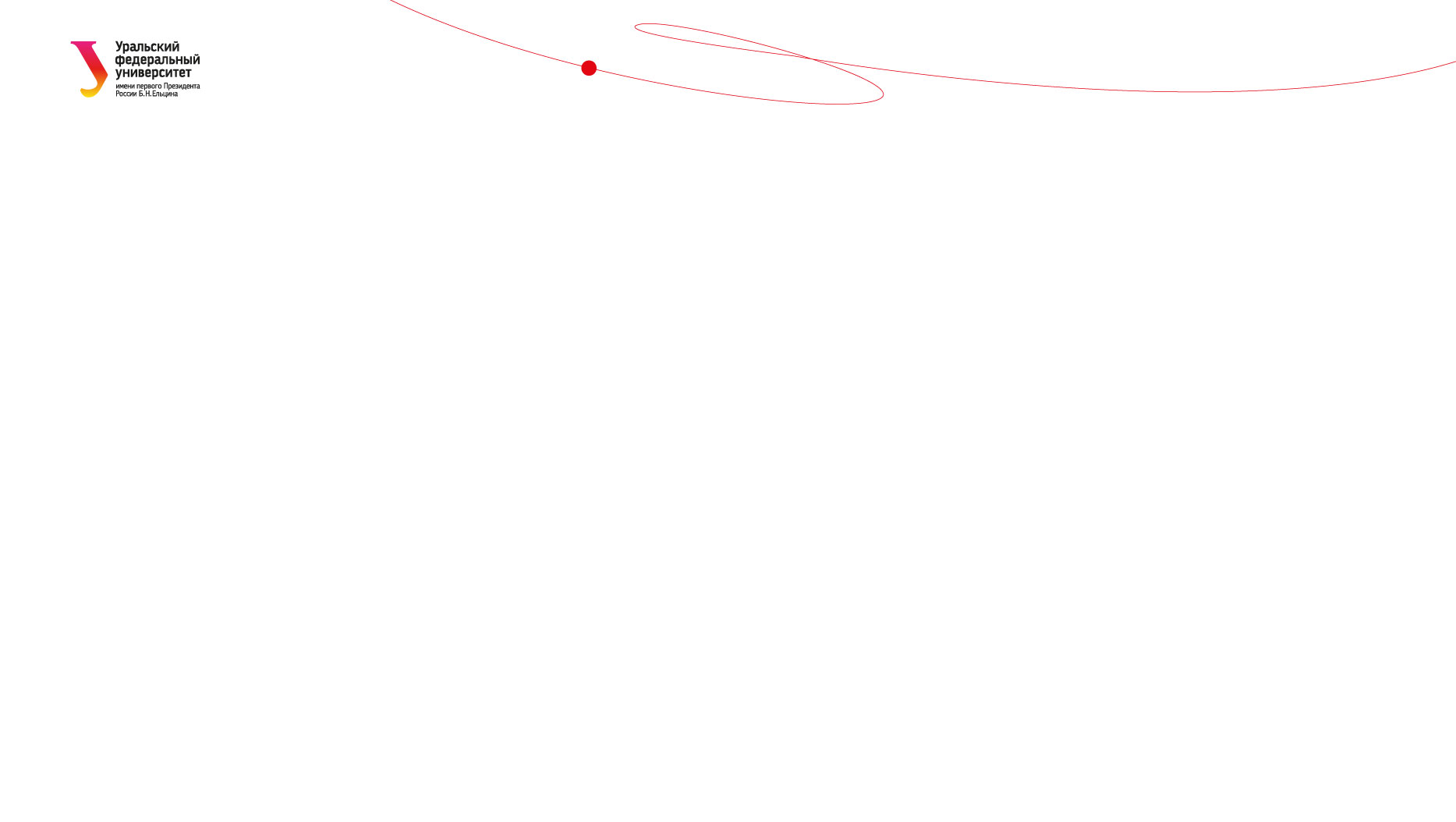 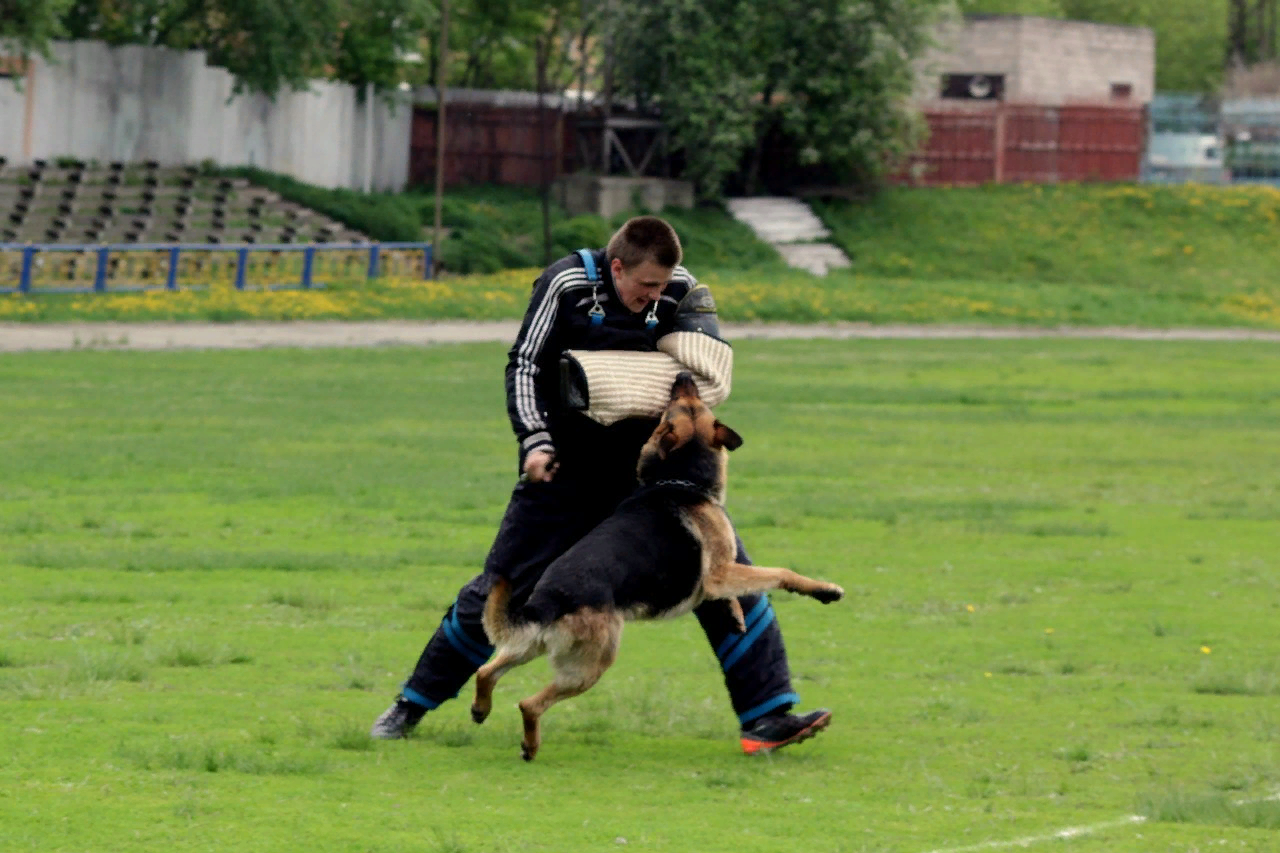 Анализ комплекса маркетинга организации по модели 8P
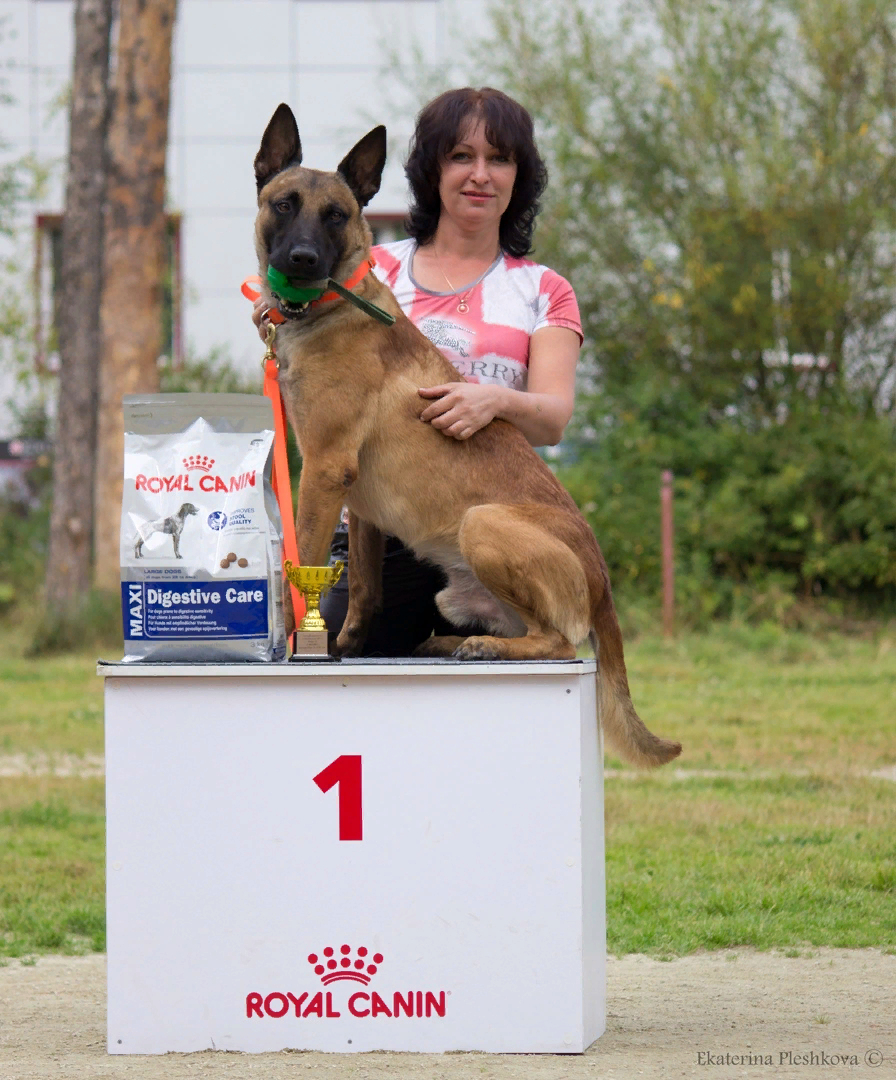 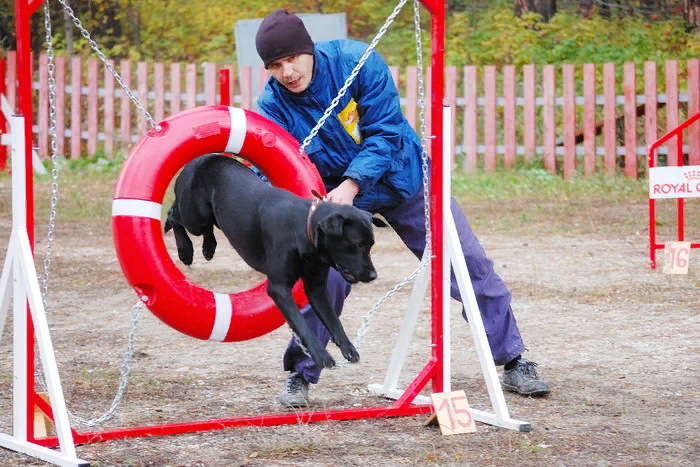 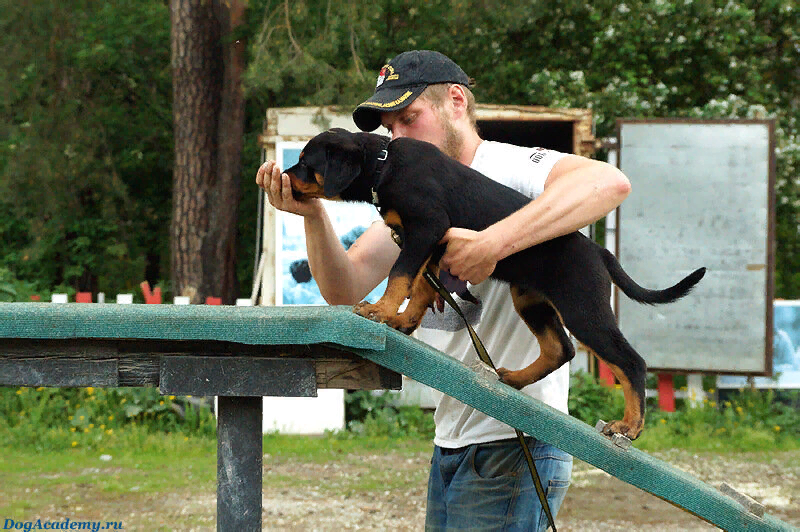 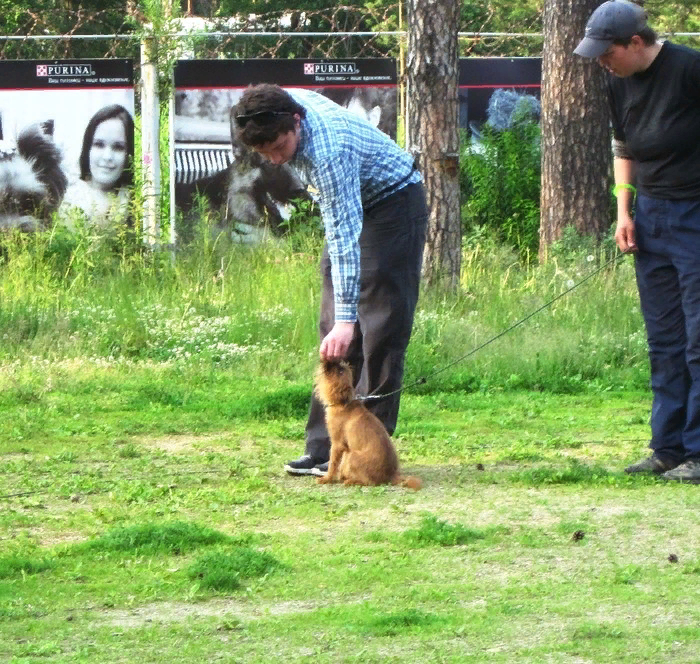 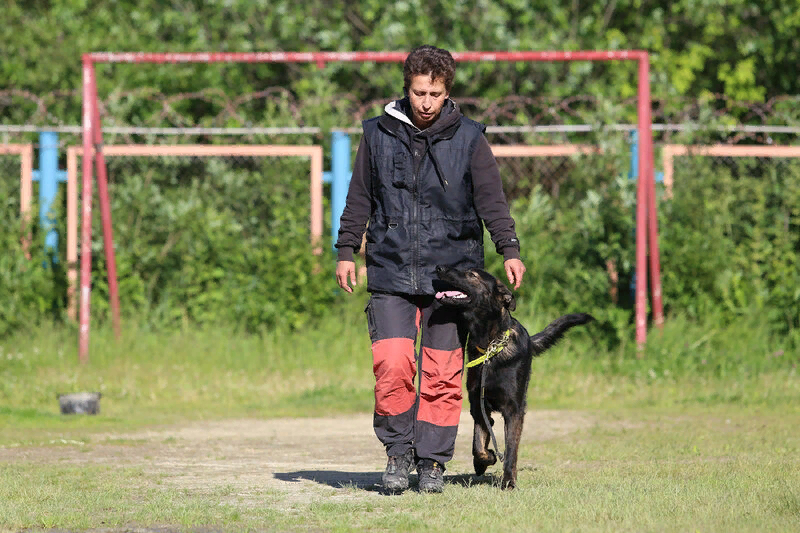 1. Product
Оказываемые центром услуги:
Обучение щенков
Дрессировка IPO
BH/VT (Собака-Компаньон)
Аджилити
ОКД (общий курс дрессировки)
ЗКС (защитно-караульная служба)
КС (караульная служба)
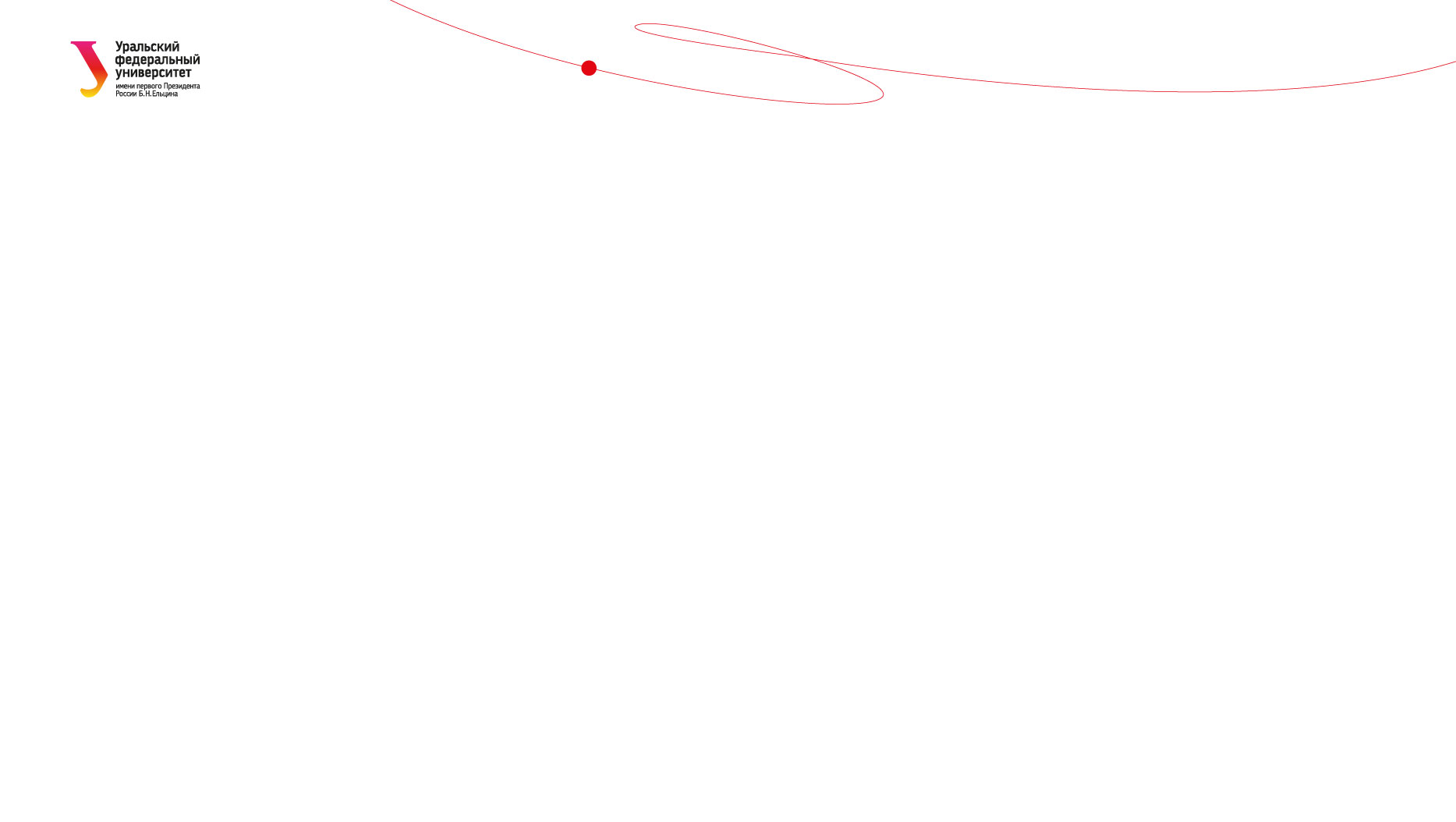 2. Price
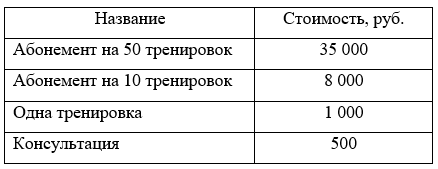 Денежные издержки
Затраты времени
Затраты энергии
Эмоциональные затраты
3. Place
Место обслуживания – административной здание и дрессировочные площадки, каналы сбыта физические. Местоположение можно считать удачным: ЦД находится по адресу г. Екатеринбург, Московский тракт, 8-й километр, конец улицы Репина, остановка транспорта «Контрольная»
13
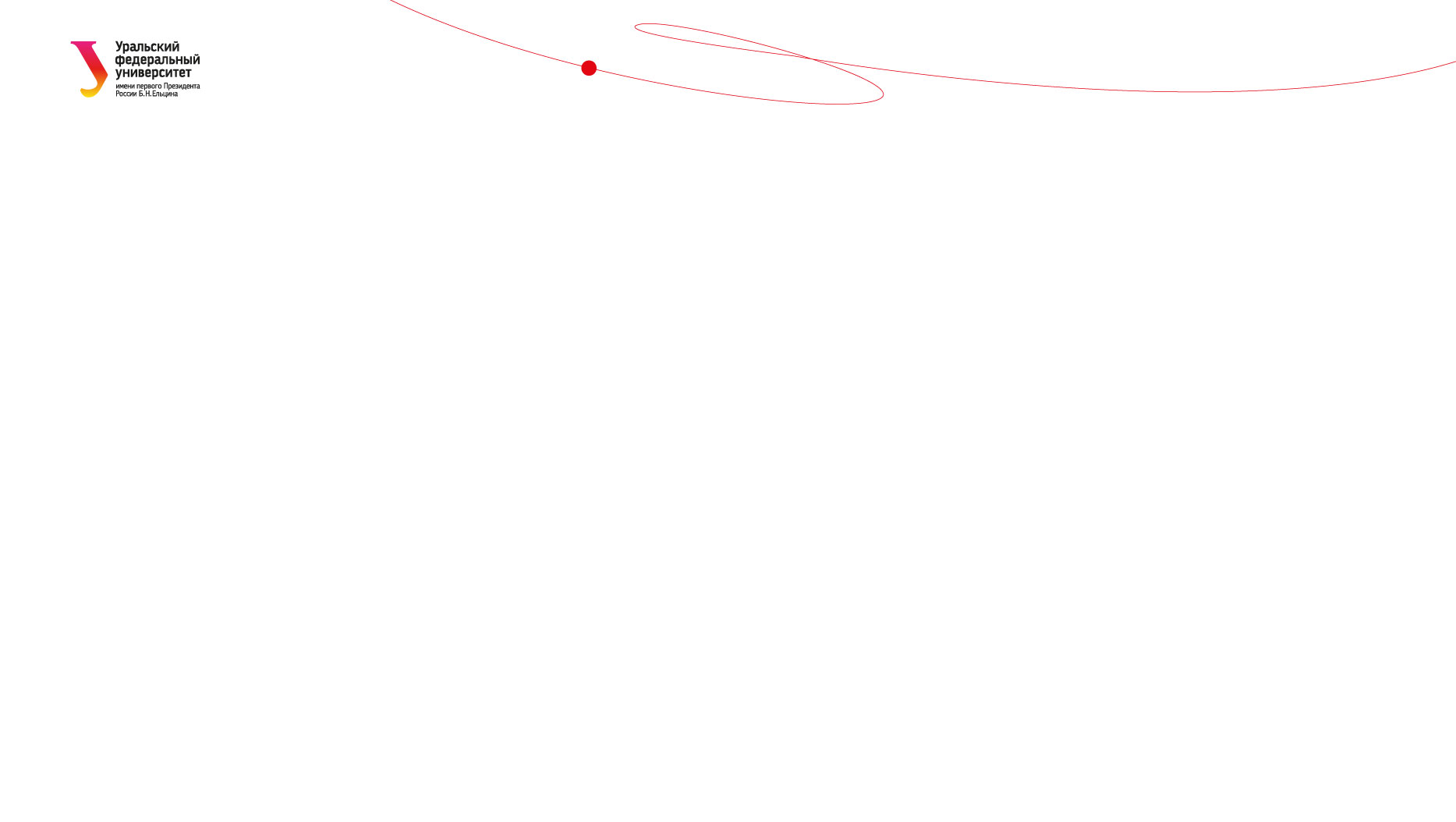 4. Promotion
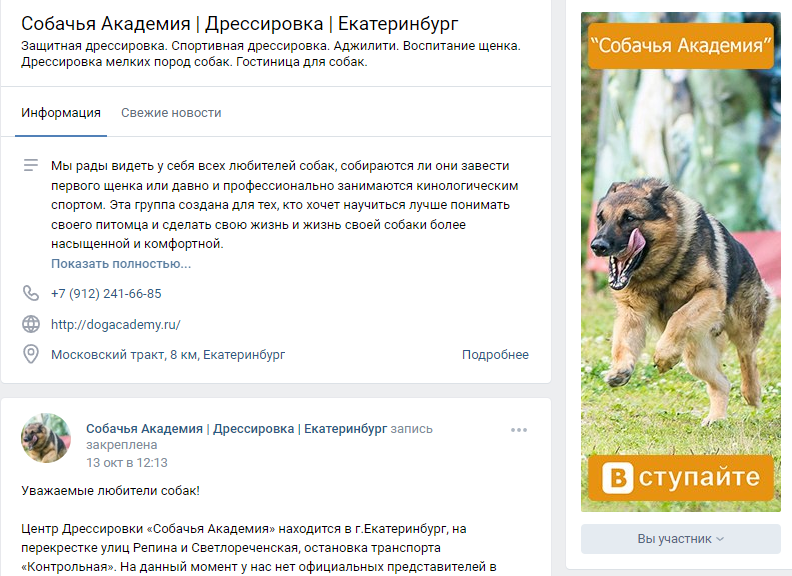 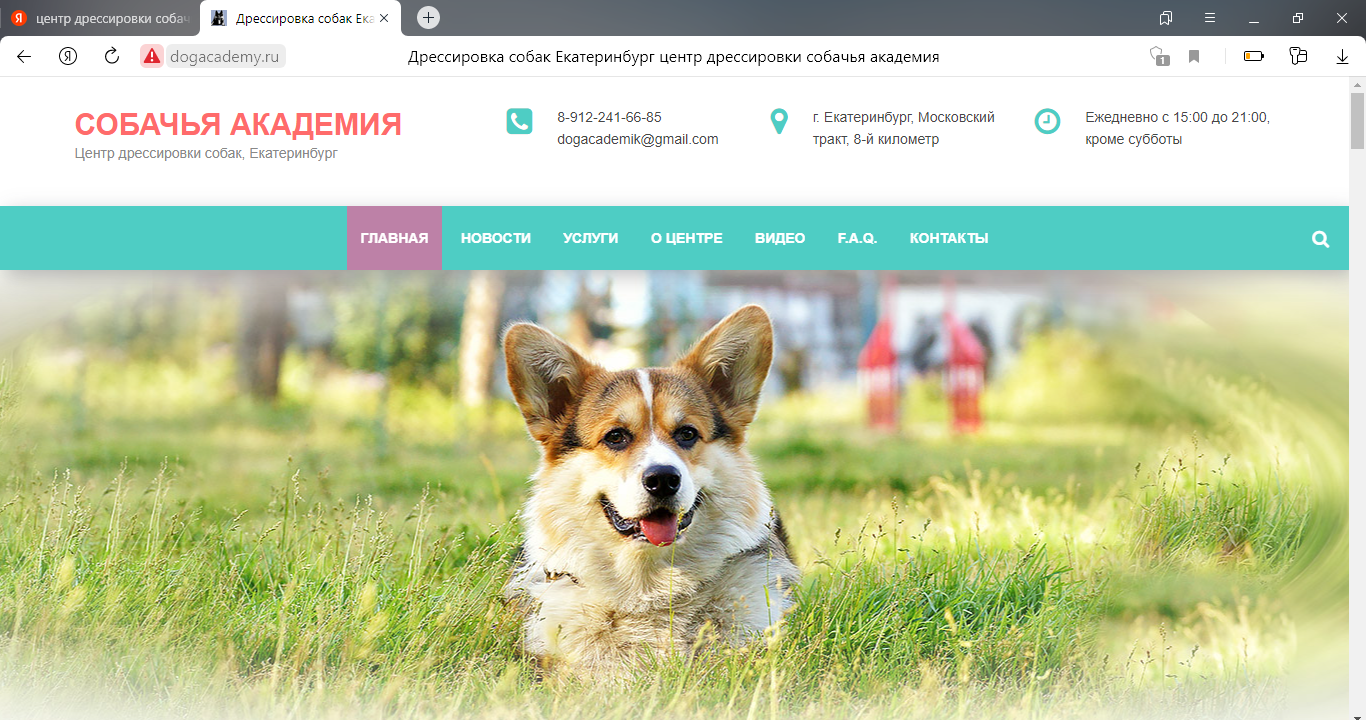 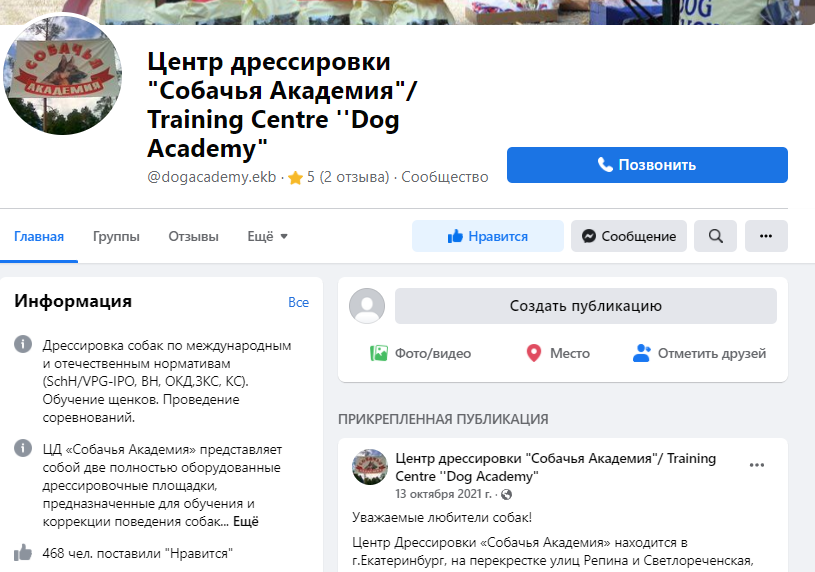 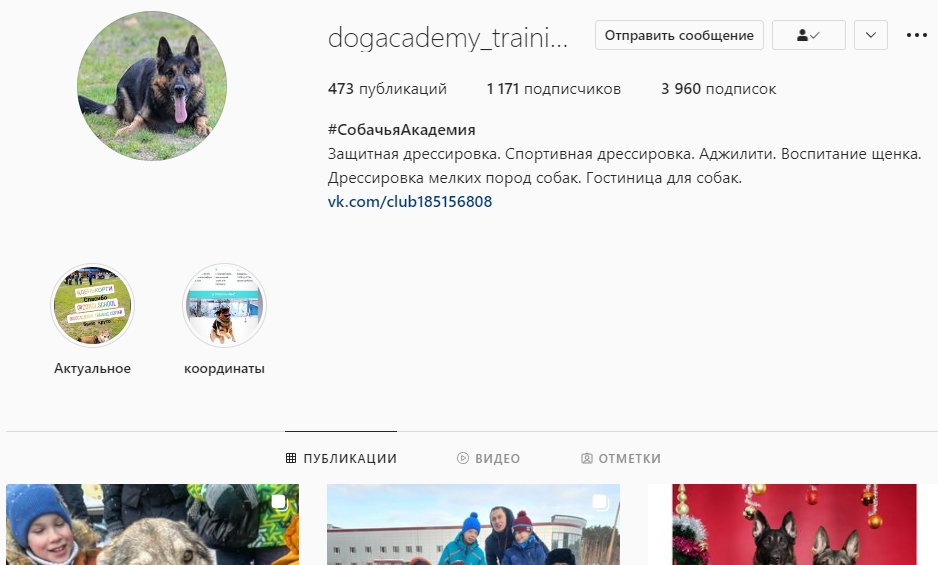 14
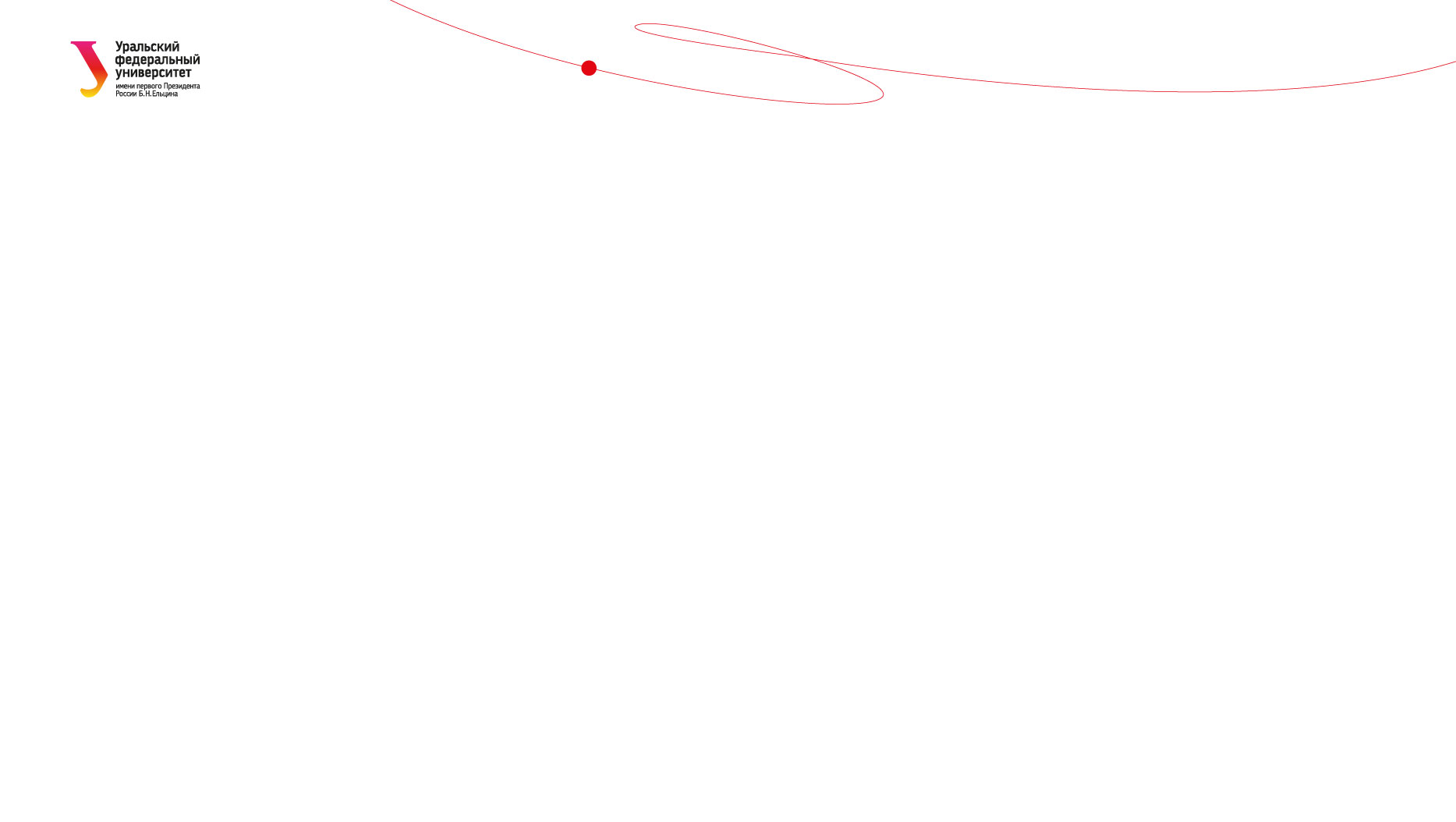 5. People
Квалифицированные сотрудники – профессиональные кинологи
6. Process
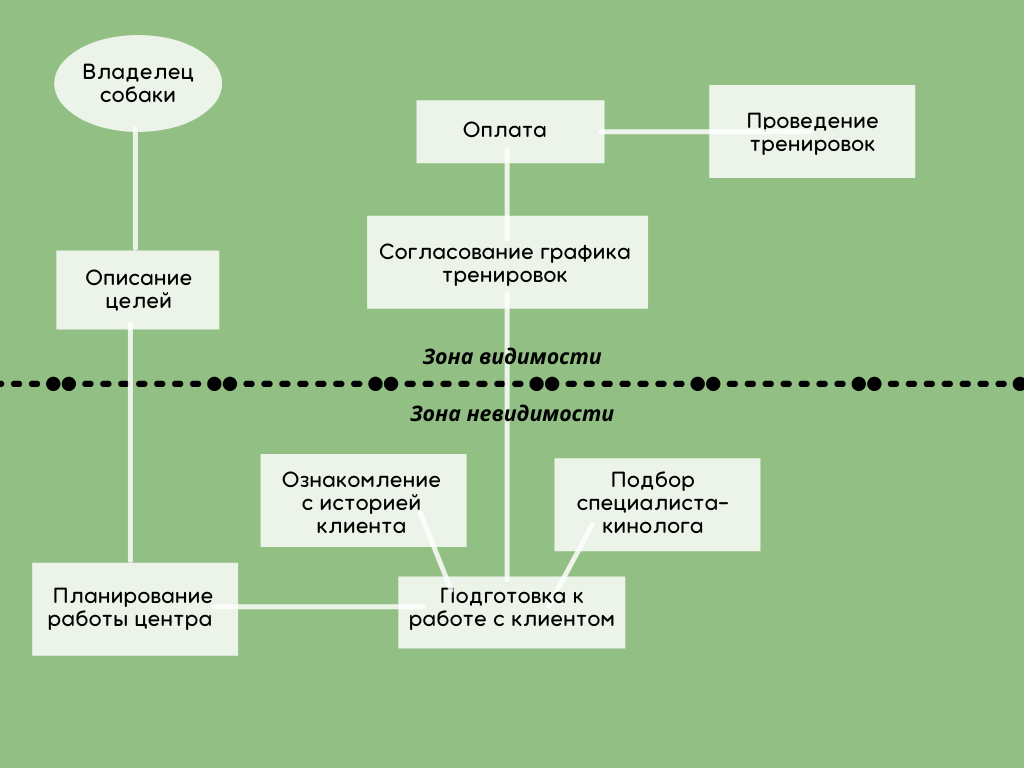 Метод Точек соприкосновения
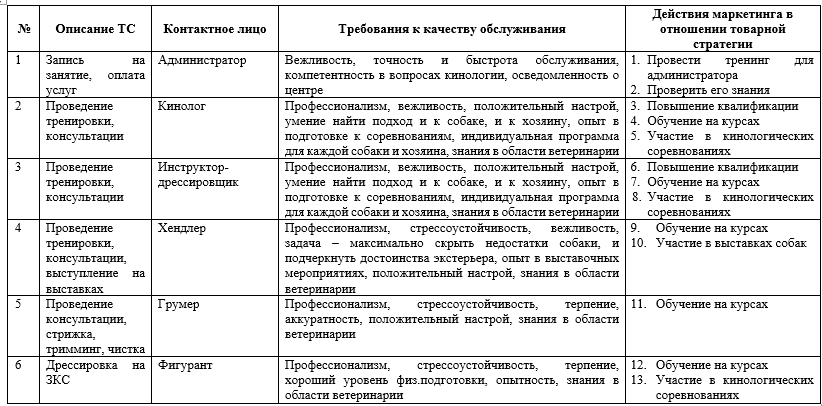 Метод диаграммного проектирования
15
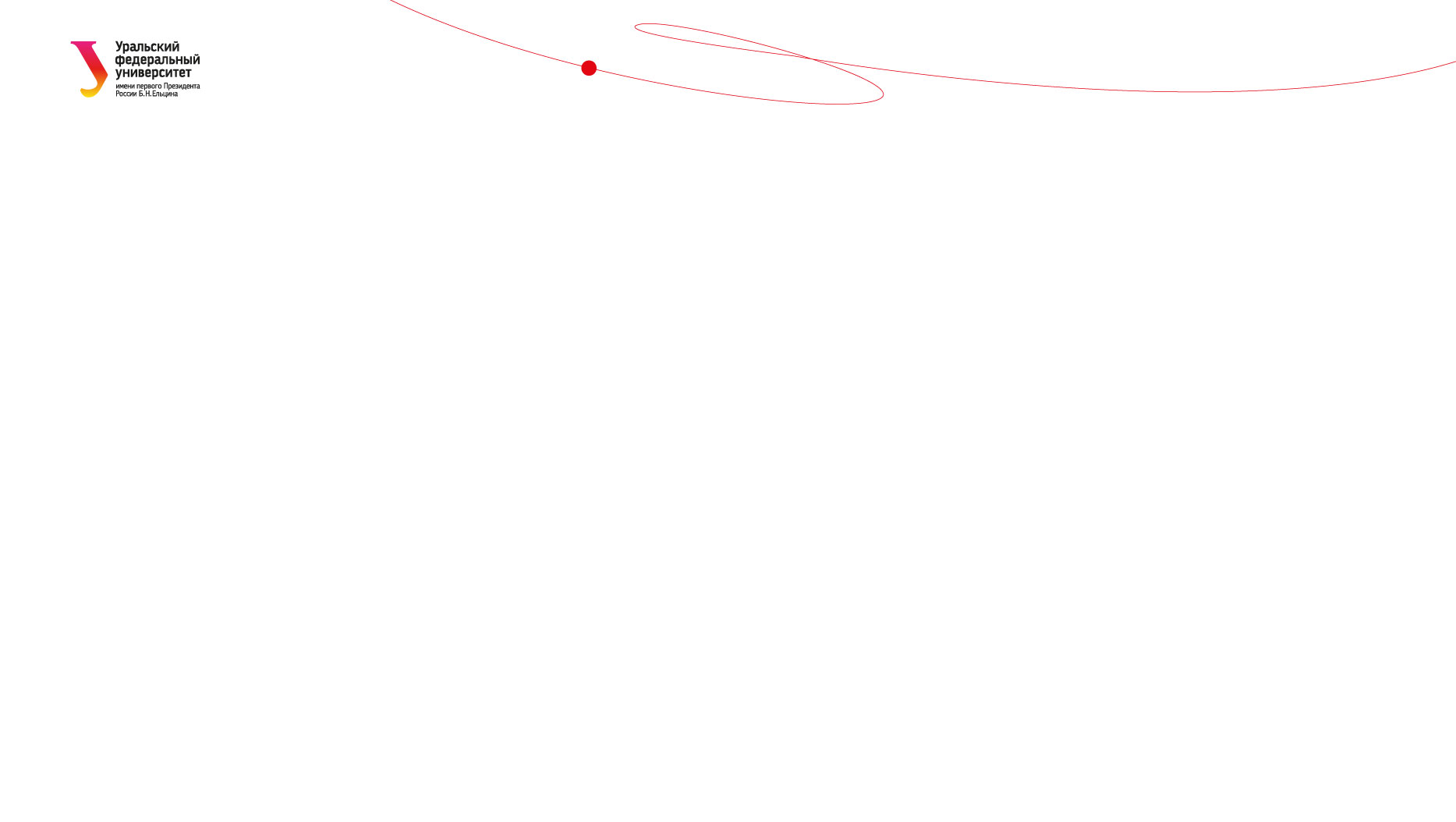 7. Physical Evidence
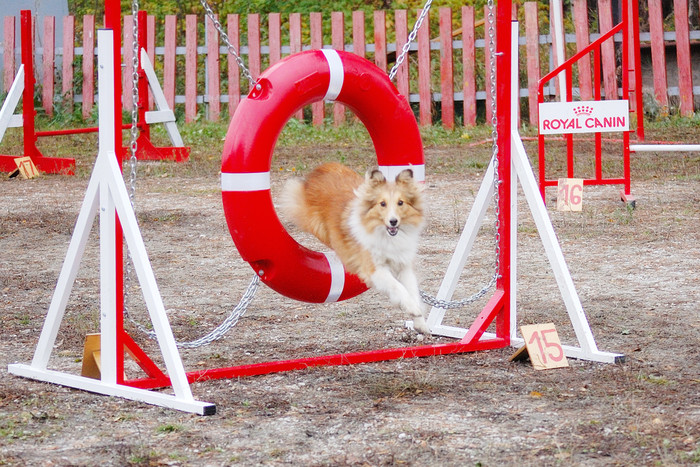 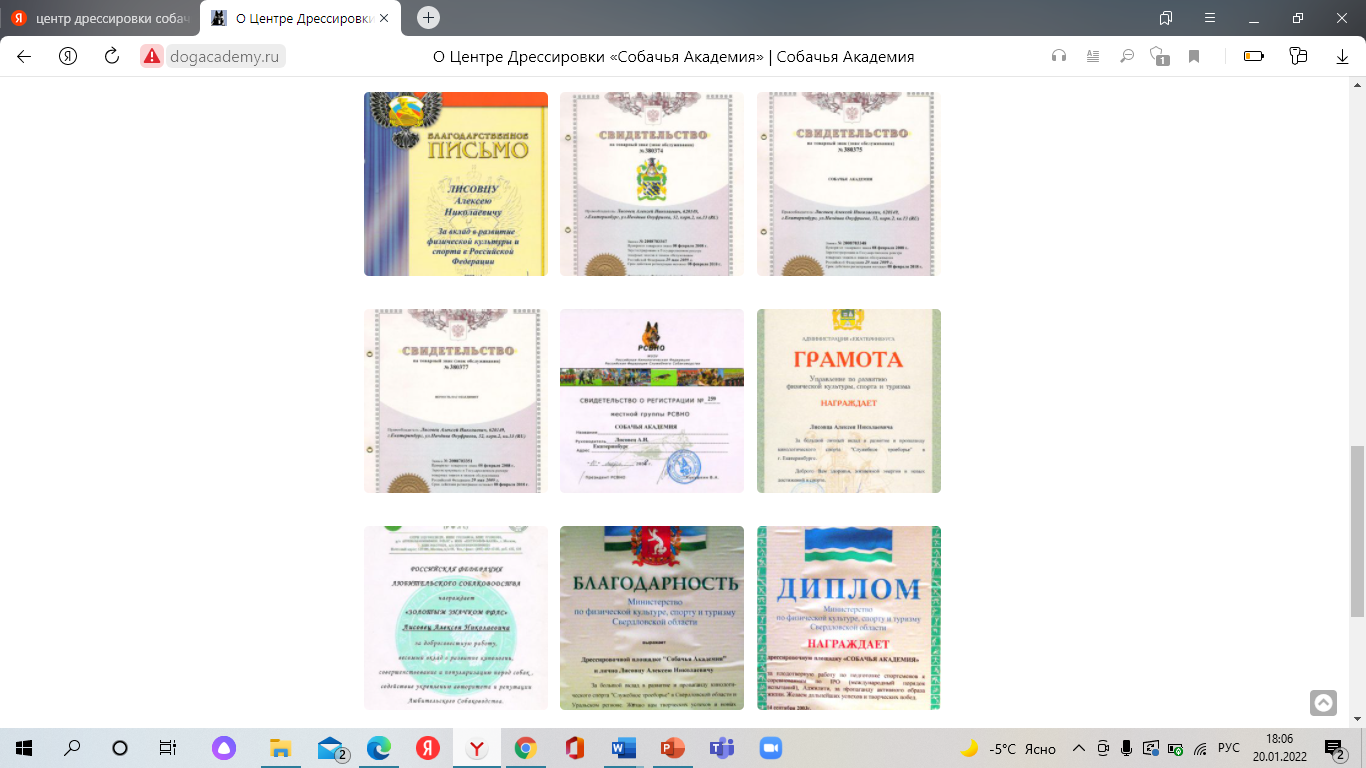 Внешний вид дрессировочных площадок
Различное оборудование для проведения тренировок
Снаряды для аджилити и других видов дрессировки
Помещение для отдыха клиентов
16
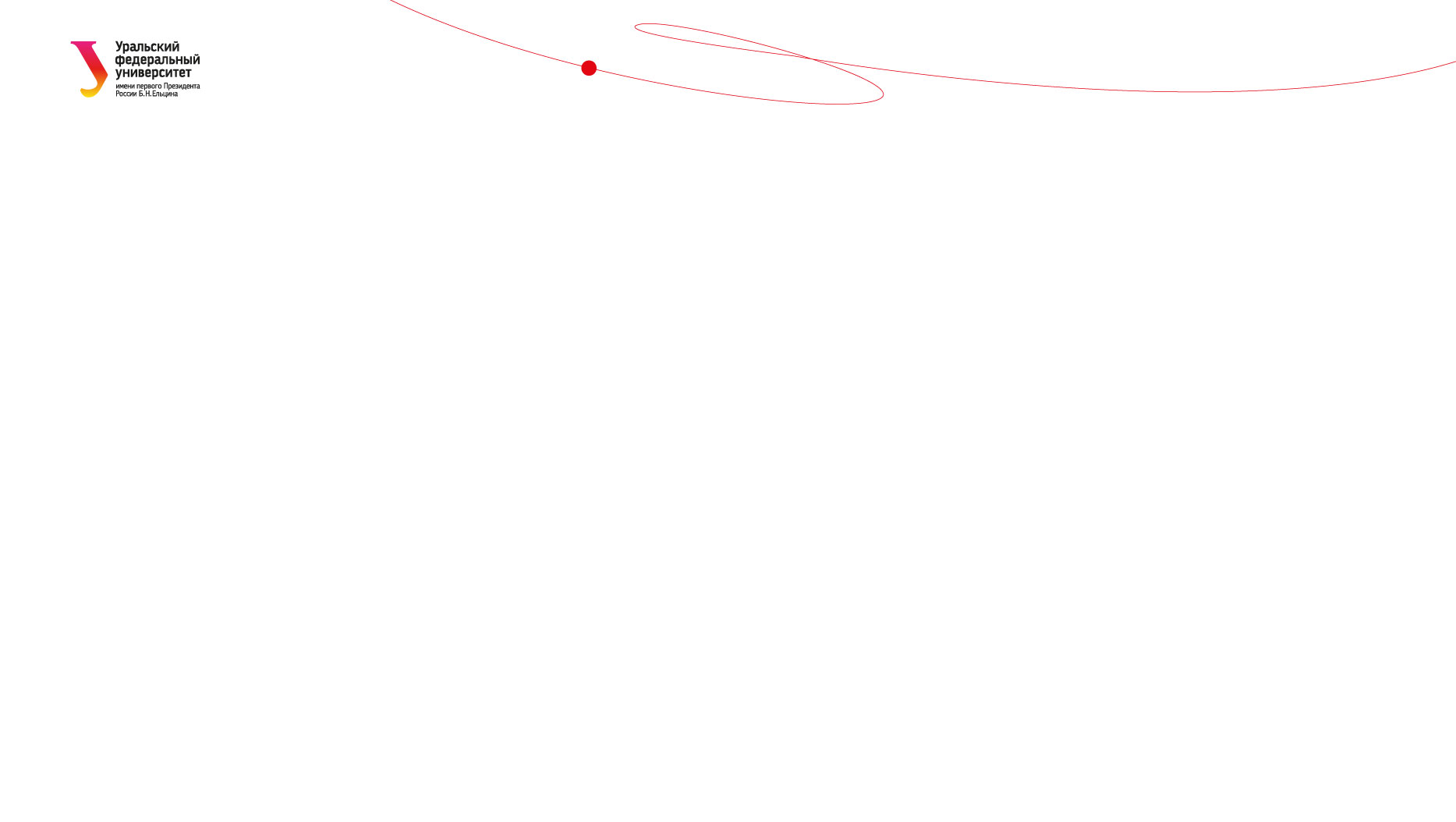 8. Productivity & Quality
Анализ по модели ценности услуг К. Лавлока
Ценность услуги – 4/5
Денежные издержки – 3/5
Ценность персонала – 5/5
Затраты времени – 4/5
Ценность сервиса – 5/5
Затраты энергии – 3/5
Ценность имиджа компании – 3/5
Эмоциональные затраты – 2/5
Общая ценность для клиента – 17/20
Общие издержки клиента – 12/20
Ценность, воспринимаемая клиентом, получается равной 5
Ресурсы центра дрессировки эффективно преобразуются в результаты, имеющие ценность для потребителей, которая высока по показателям. Показатель качества следует анализировать, используя опросы клиентов центра дрессировки, которые могут наглядно показать, насколько услуга отвечает ожиданиям потребителя и соответствует его потребностям.
17
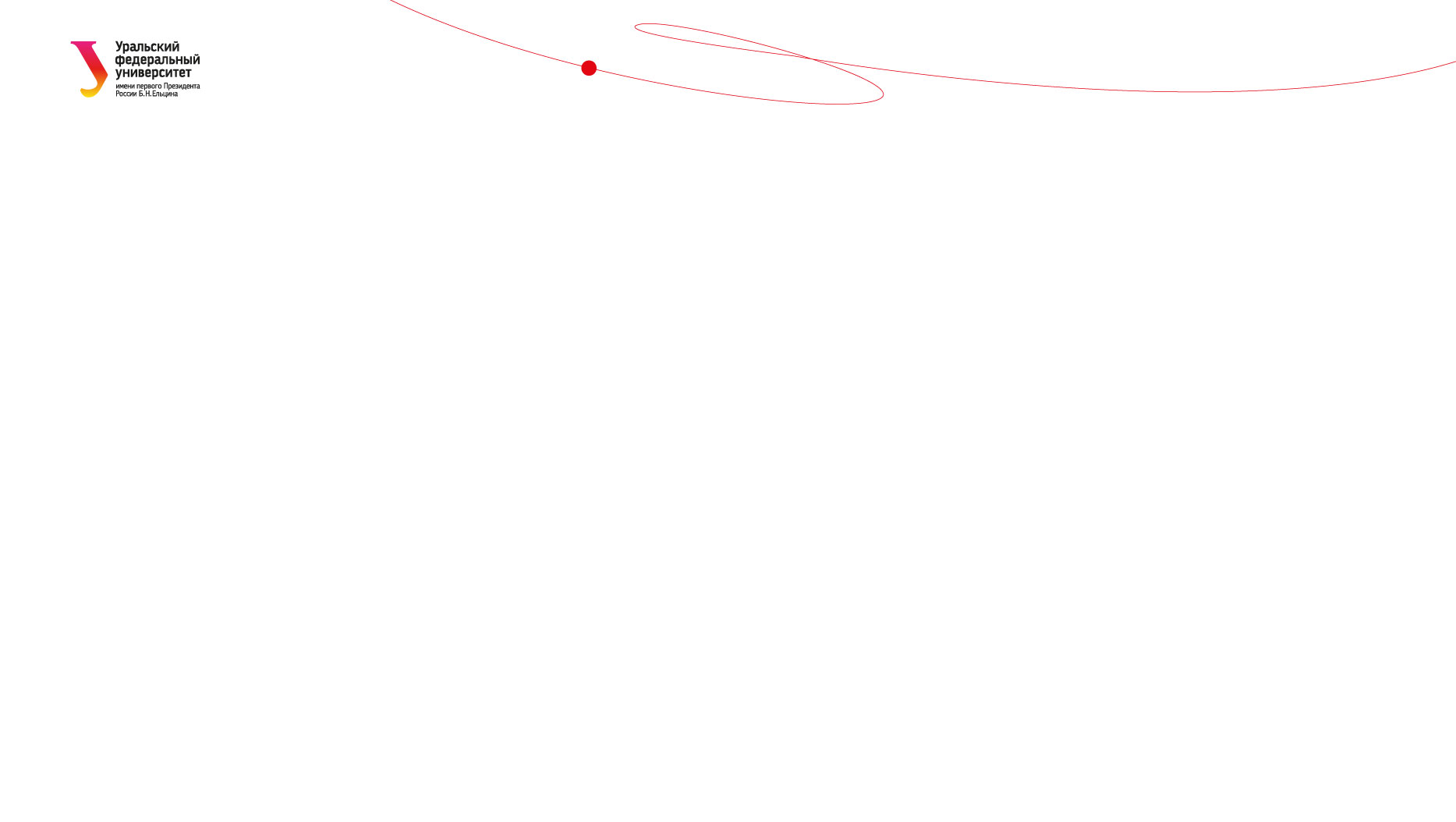 SWOT-анализ деятельности центра дрессировки
18
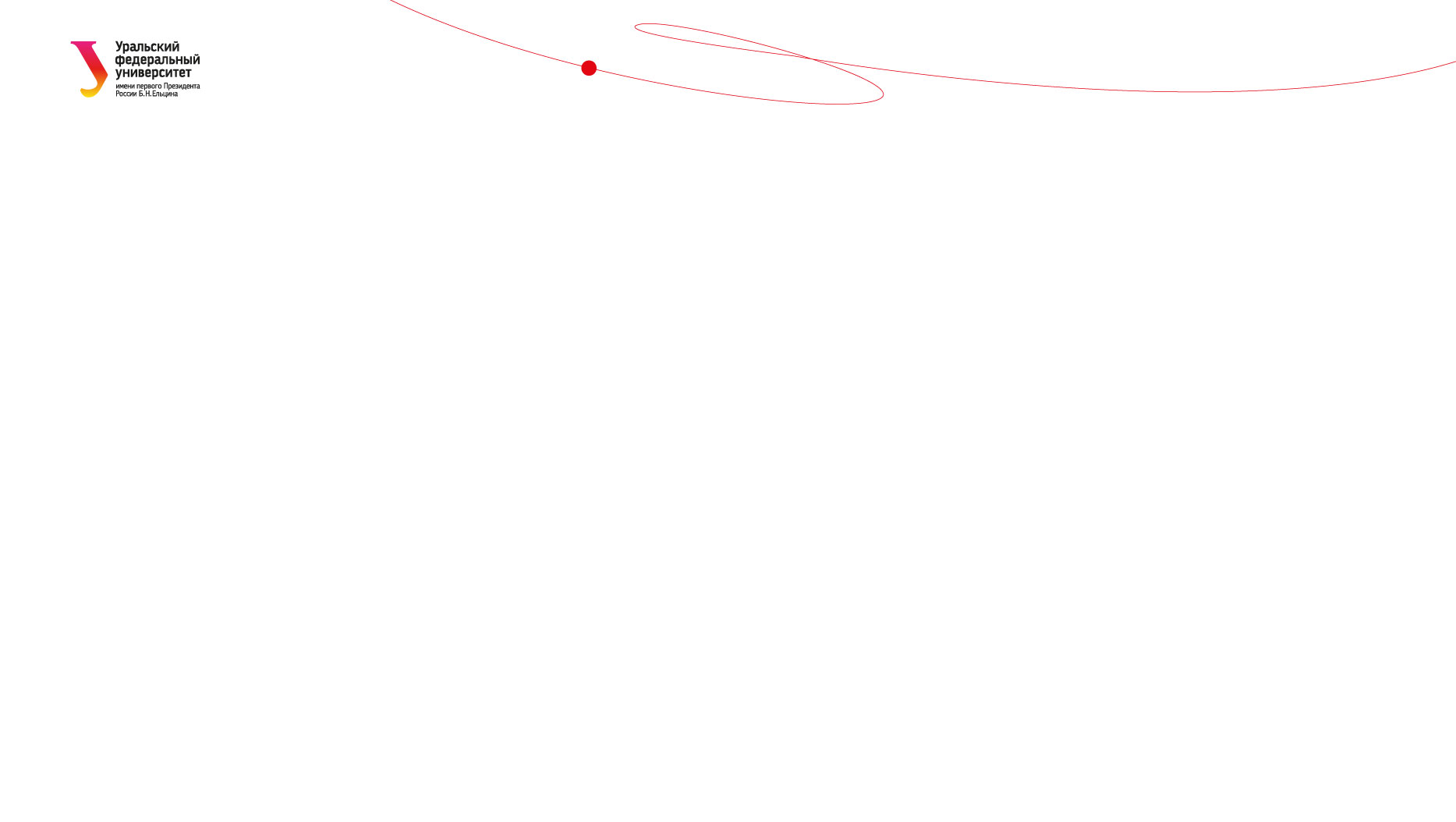 РЕКОМЕНДАЦИИ ПО СОВЕРШЕНСТВОВАНИЮ КОМПЛЕКСА МАРКЕТИНГА ЦЕНТРА ДРЕССИРОВКИ «СОБАЧЬЯ АКАДЕМИЯ»
Рекомендация 1: Совершенствование отдельных элементов комплекса маркетинга.
Предлагается повысить узнаваемость центра дрессировки за счет:
Активного взаимодействия с целевой аудиторией в Интернете: на официальном сайте и в социальных сетях;
Размещения рекламных материалов в зоомагазинах, ветеринарных клиниках;
Создания таргетированной и медийной рекламы, а также использование SEO-продвижения и др.
Рекомендация 2: Использование концепции 8P для проведения исследований и улучшения качества предоставления услуг.
Вариант методики представлен и описан в пункте 3.2.
19
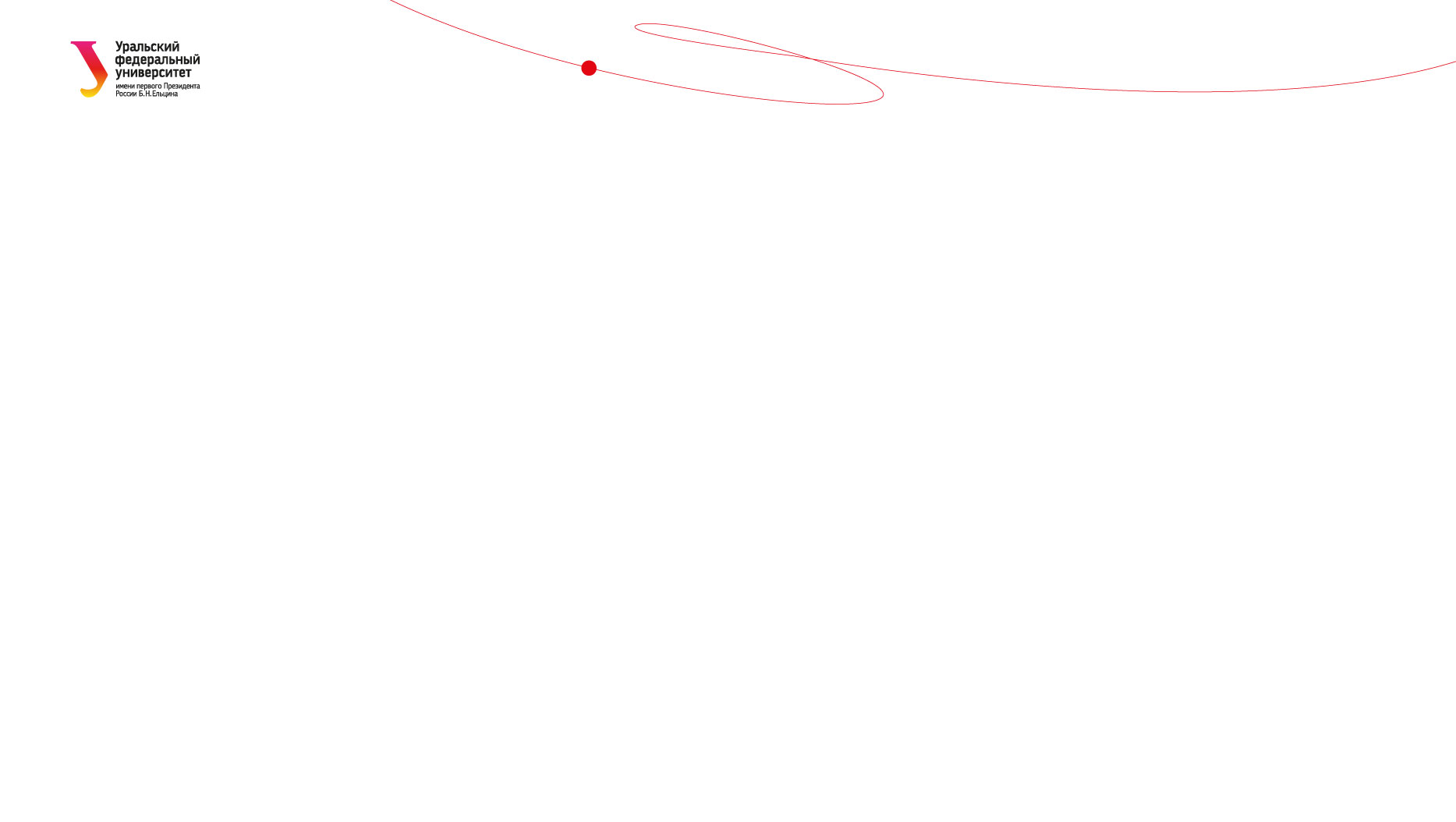 Рекомендация 3: Проведение опросов среди потребителей для оценки каждого элемента комплекса маркетинга.
Для проведения анализа процесса обслуживания по методу потребительского сценария была составлена анкета «Центр дрессировки: каким Вы его видите?»
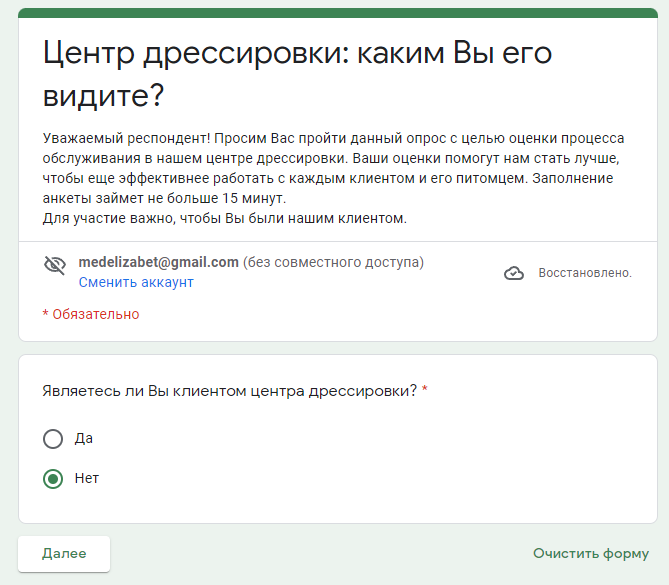 Также составлен опрос, который поможет определить показатели удовлетворенности клиентов.
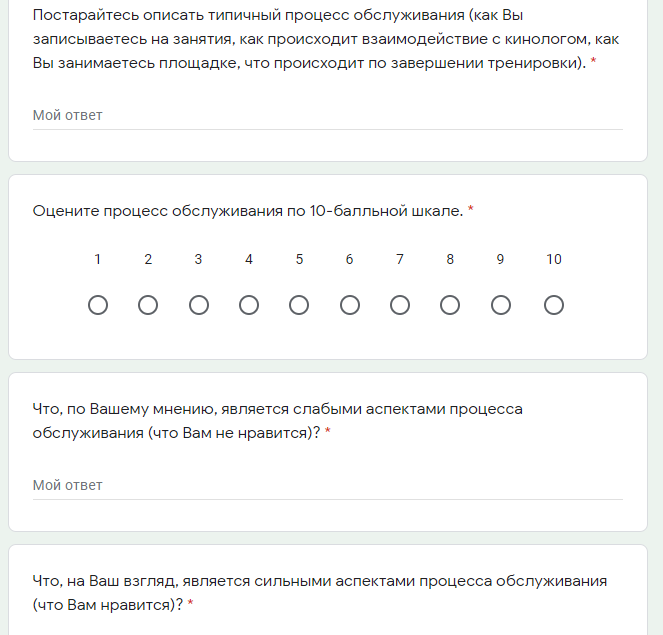 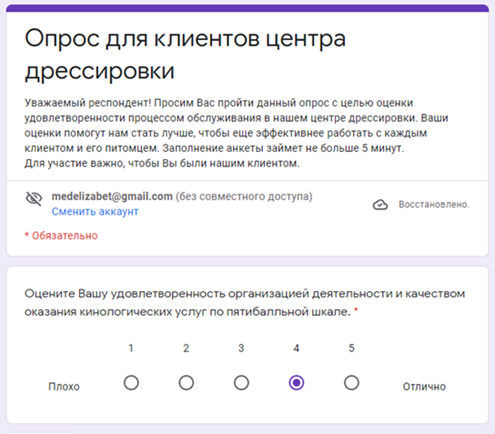 20
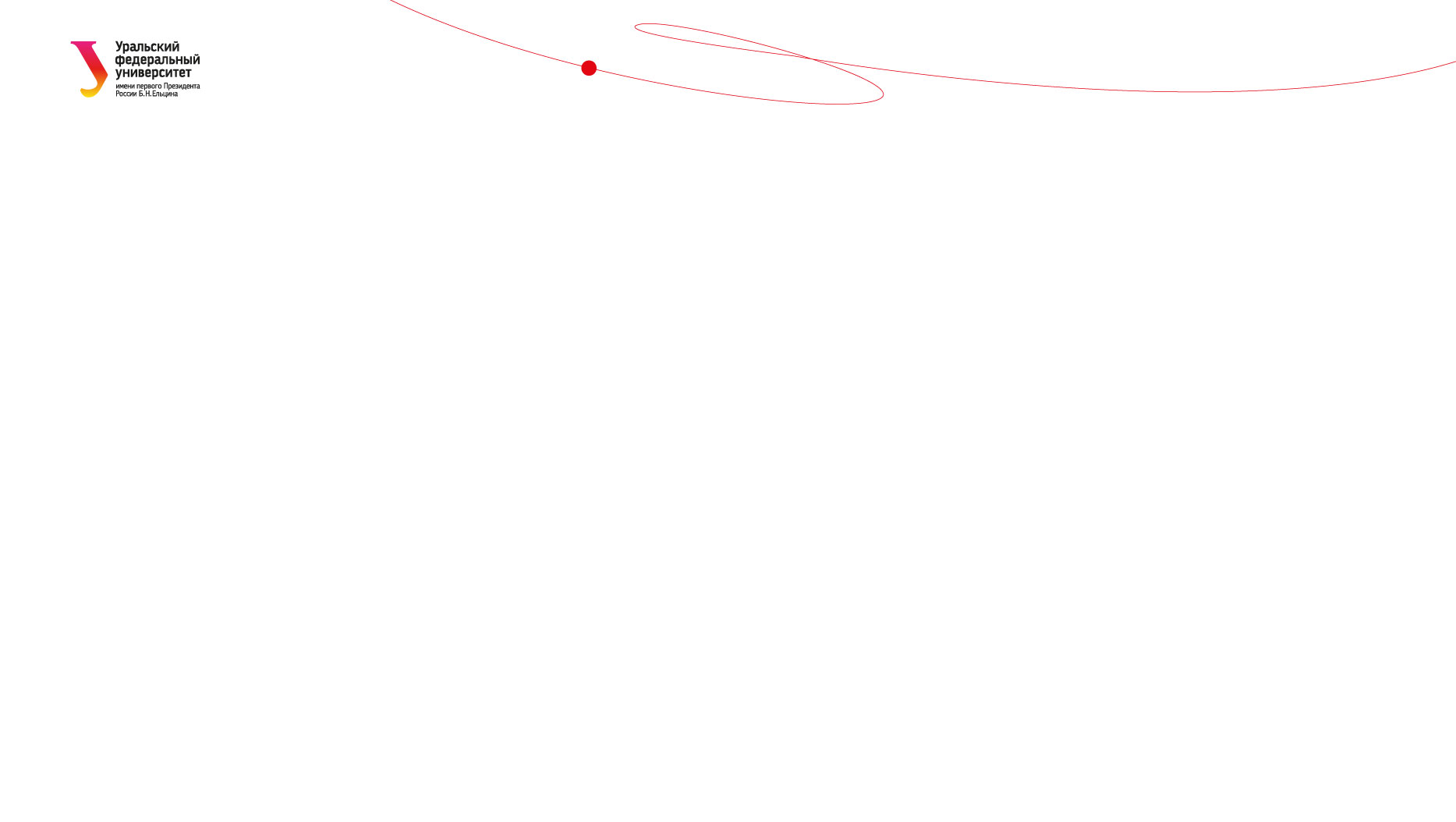 Методика для оценки переменных комплекса маркетинга
Последовательность действий для проведения анализа элементов комплекса маркетинга организации сферы услуг:

1. Выбрать переменные, которые больше всего подходят для фирмы.
2. Составить таблицу.
21
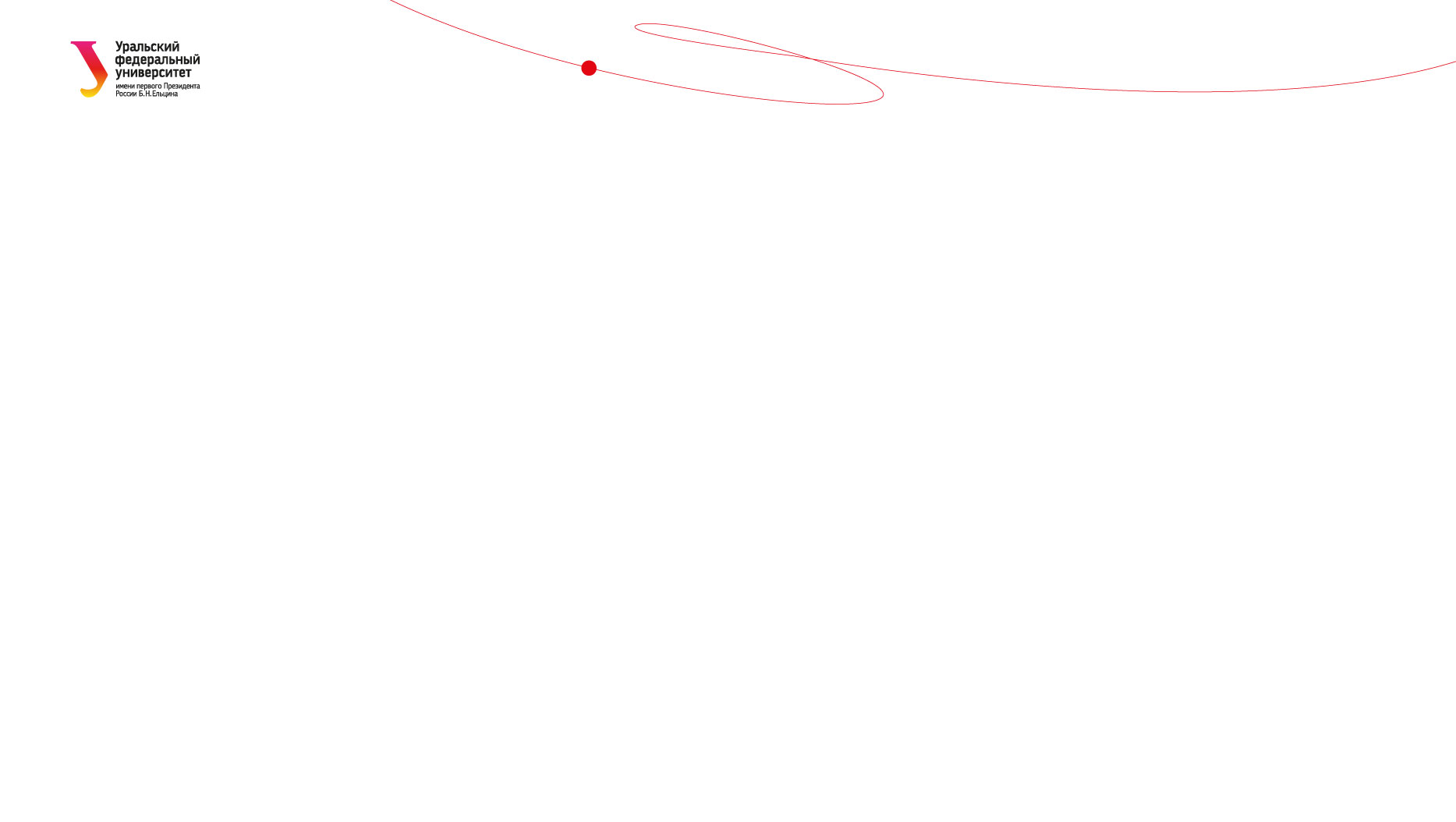 3. В столбце «Цель» описать идеальное состояние каждого элемента.

4. Оценить и описать фактическое состояние в соответствующем столбце. Для объективности следует провести опросы потребителей, привлечь экспертов.

5. Визуализировать индикатор, который отражает разрыв между идеальным и реальным положением дел. Это могут быть цветовые обозначения.

6. Описать корректирующие действия, которые позволят приблизиться к идеальному состоянию.

7. Расставить приоритетность проведения корректирующих мер для отражения последовательности действий, направленных на совершенствование.

8. В соответствии с определенными приоритетами эффективно распределить рекламный бюджет и имеющиеся ресурсы.
22
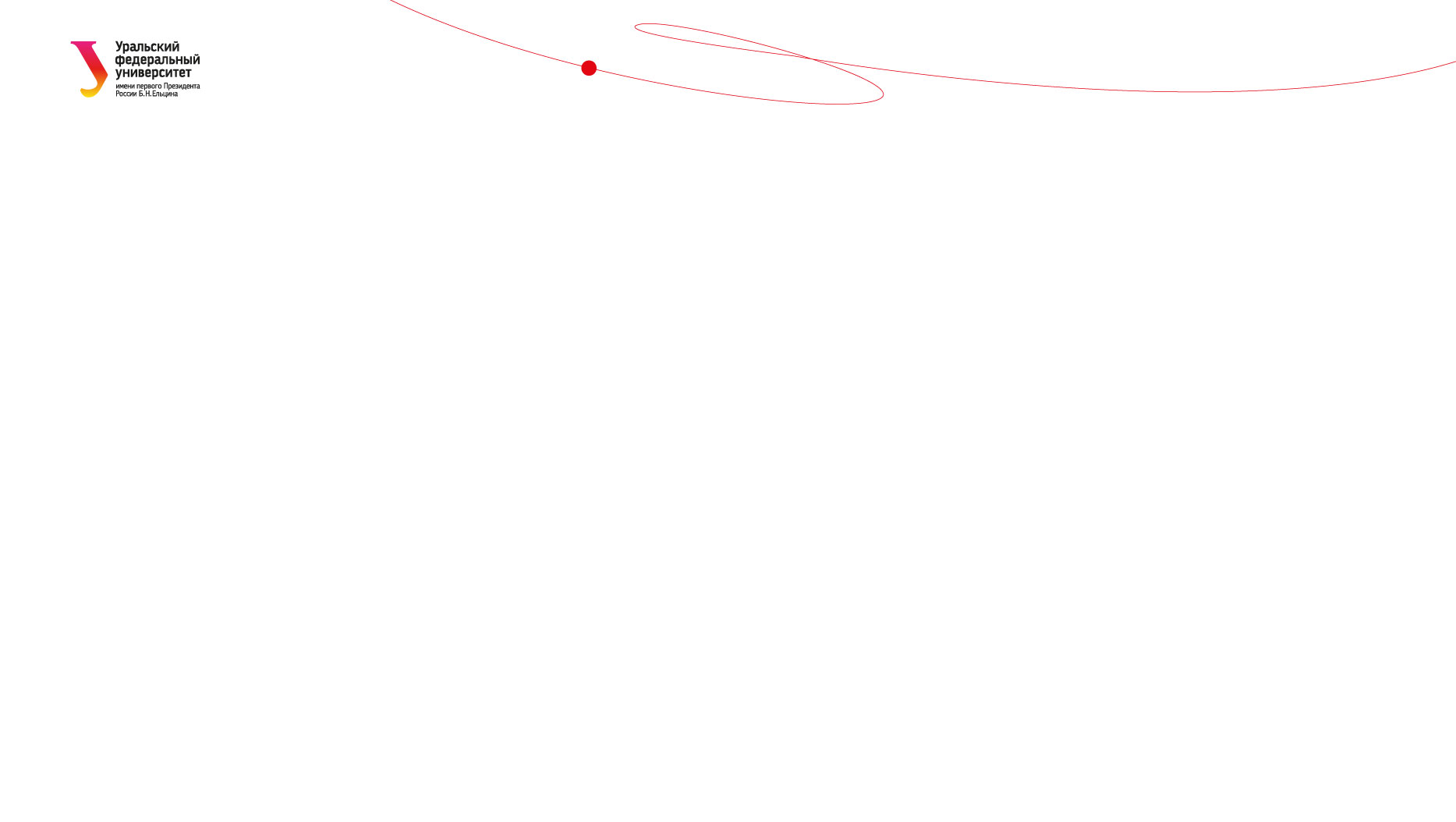 Заключение
Комплекс маркетинга, представляющий собой набор поддающихся контролю переменных факторов маркетинга, совокупность которых фирма использует в стремлении вызвать желаемую ответную реакцию со стороны целевого рынка, представлен обычно в виде базовой модели 4P, которая в дальнейшем стала основой для предложений новых подходов.
Центр дрессировки «Собачья Академия» осуществляет достаточно эффективную деятельность на рынке кинологических услуг, но существующие пробелы, содержащиеся в основном в элементе «Promotion».
Раскрыты рекомендации по совершенствованию комплекса маркетинга, а также описан инструмент для проведения его анализа, в который можно включить разработанные автором online-опросы клиентов центра дрессировки.
23
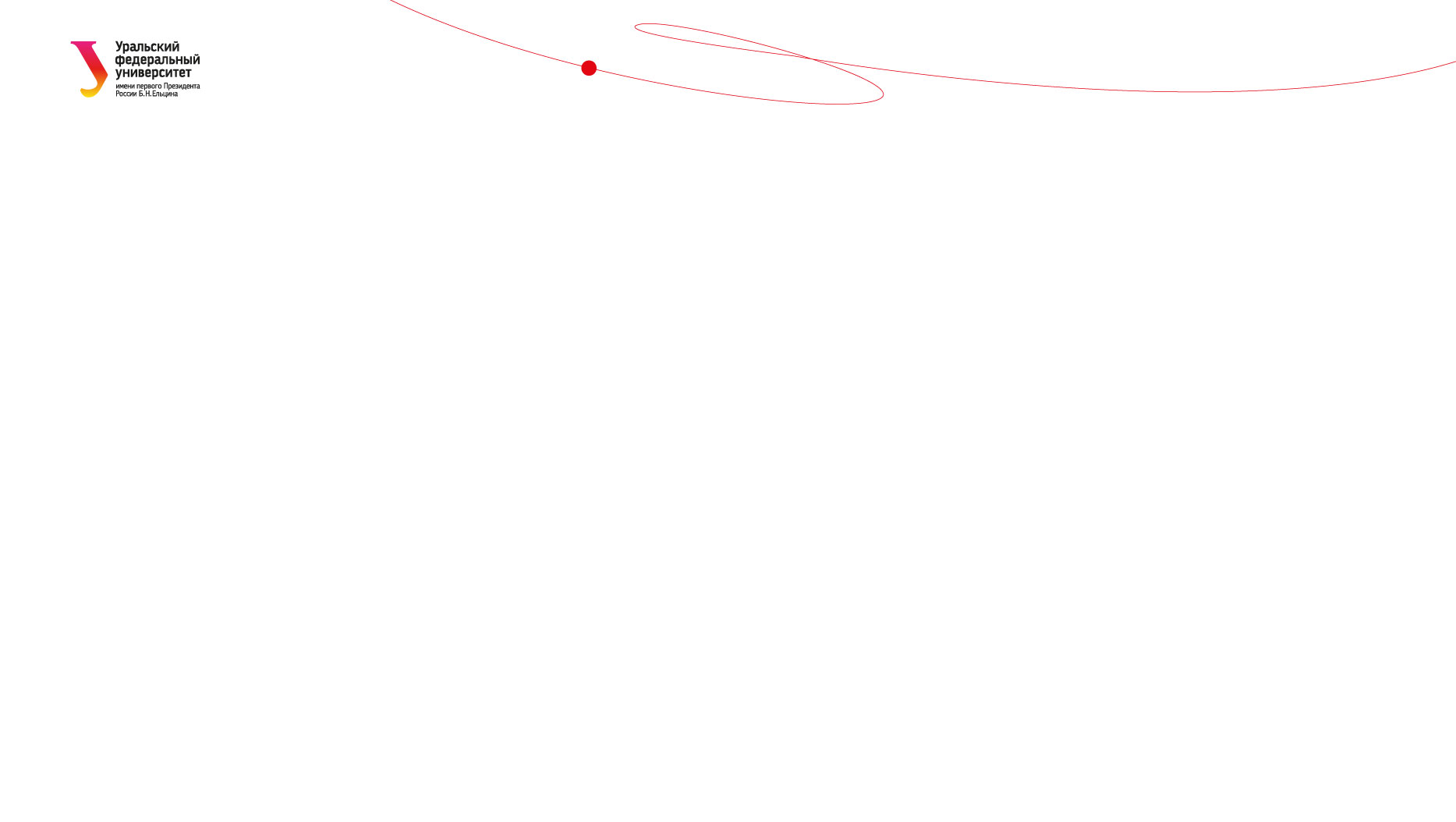 Список литературы
Данилюк Н. В. Интегрированный подход к менеджменту услуг // Известия СПбГЭУ. – 2008. – №2
Калужский, М. Л. Маркетинг : учебник : / М. Л. Калужский. – Изд. 2-е. – Москва ; Берлин : Директ-Медиа, 2021. – 217 с.
Карасев А.П. Управление маркетингом: учебное пособие / А.П. Карасев. – Ярославль: ООО «ПКФ «СОЮЗ-ПРЕСС», 2021. – 148 с.
Котлер Ф. Основы маркетинга. Краткий курс. : Пер. с англ. – М.: Издательский дом «Вильямс», 2007. – 656 с.
Лавлок К. Маркетинг услуг: персонал, технология, стратегия / К. Лавлок // 4-е изд.: пер. с англ. – М.: Издательский дом «Вильямс», 2005. – 1008 с.
Новаторов Э. В. Маркетинг услуг: теория и технология : Монография / Э. В. Новаторов. – Санкт-Петербург : ИП Петров Д. А., 2015. – 200 с.
Слонимская М. А. С 48 Маркетинг услуг : учебное пособие / М. А, Слонимская, Г. А. Яшева ; УО «ВГТУ», 2014. – 224 с.
Комплекс маркетинга – про основные элементы, модели и инструменты [Электронный ресурс] // Национальный исследовательский университет «Высшая школа экономики». URL: https://marketing.hse.ru/news/461286606.html
Концепция маркетинг – микс (4P, 5P, 7P) [Электронный ресурс] // PowerBranding. URL: http://powerbranding.ru/osnovy-marketinga/4p-5p-7p-model/
24
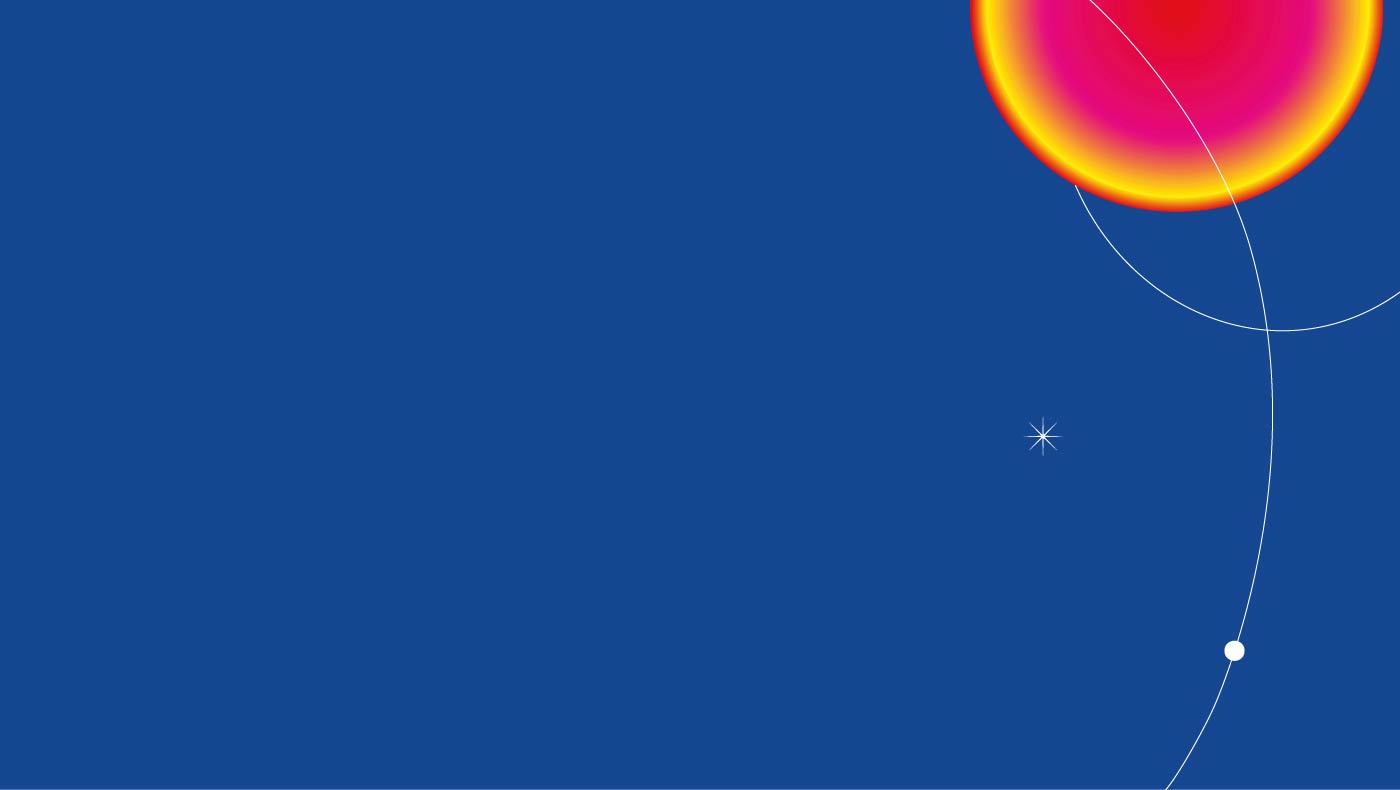 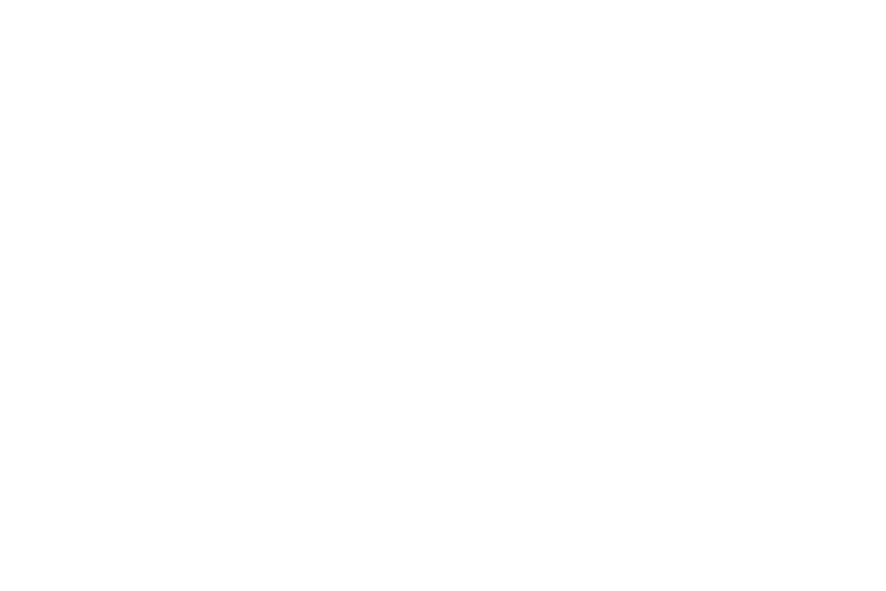 Спасибо за внимание!
25